CSDMS 2015 Annual MeetingModels meet Data, Data meet ModelsMay 26 -28th 2015, Boulder Colorado, USA
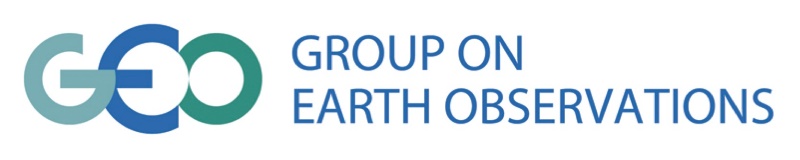 GEOSS and its Architecture
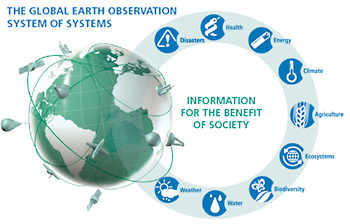 Stefano Nativi
National Research Council of Italy (CNR-IIA)
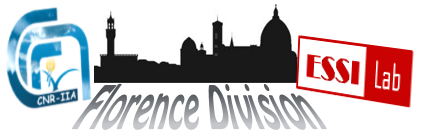 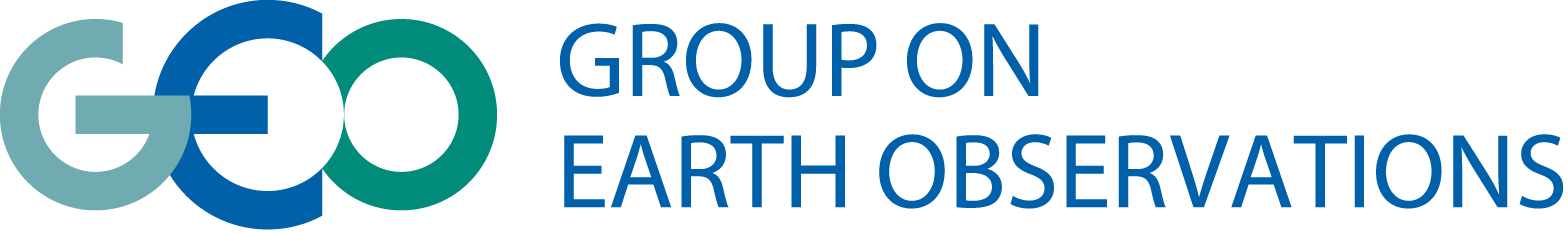 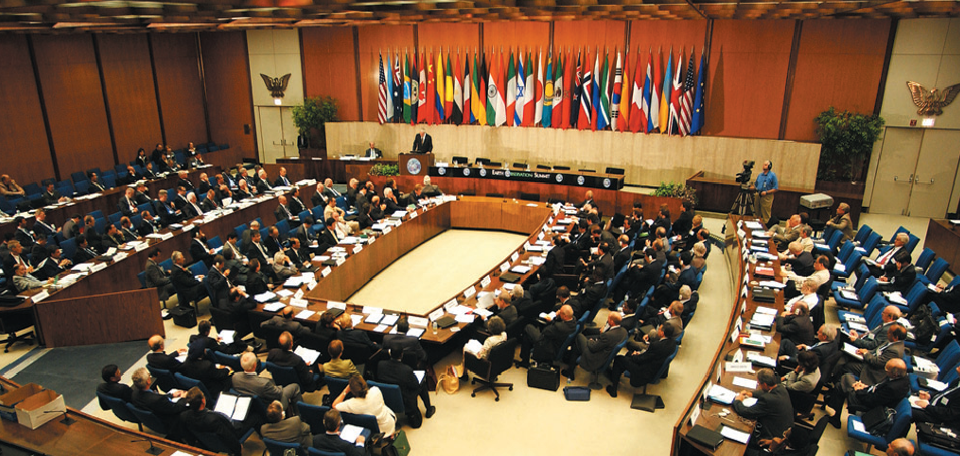 launched in response to calls for action by the 2002 World Summit on Sustainable Development, Earth Observation Summits, and by the G8 (Group of Eight) leading industrialized countries 
voluntary partnership of 97 governments and 87 international organizations
provides a framework within which these partners can develop new projects and coordinate their strategies and investments
charged with developing GEOSS
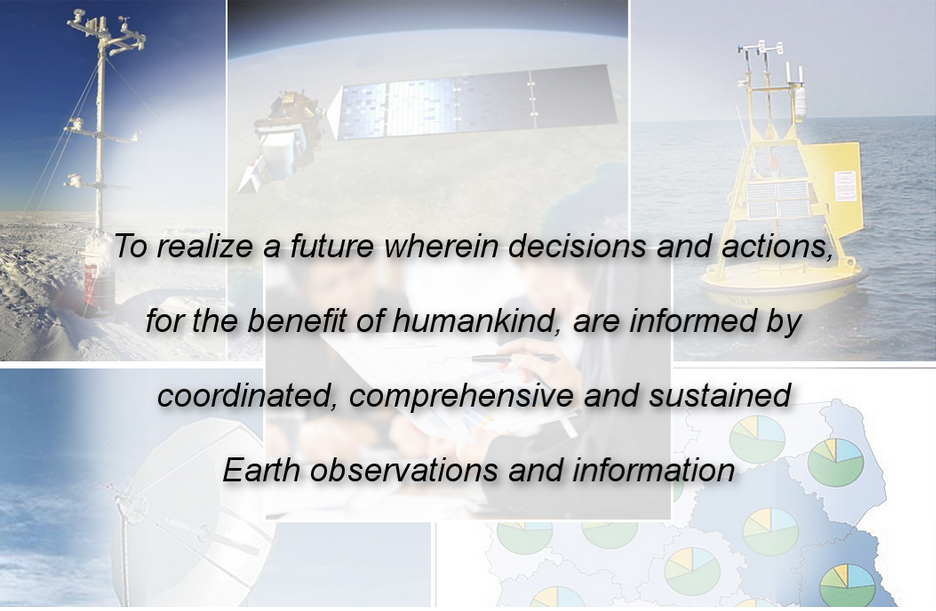 [Speaker Notes: The 10-year Implementation Plan is the implicit convention that glues together all Members and POs.]
Global Earth Observation System of Systems (GEOSS)
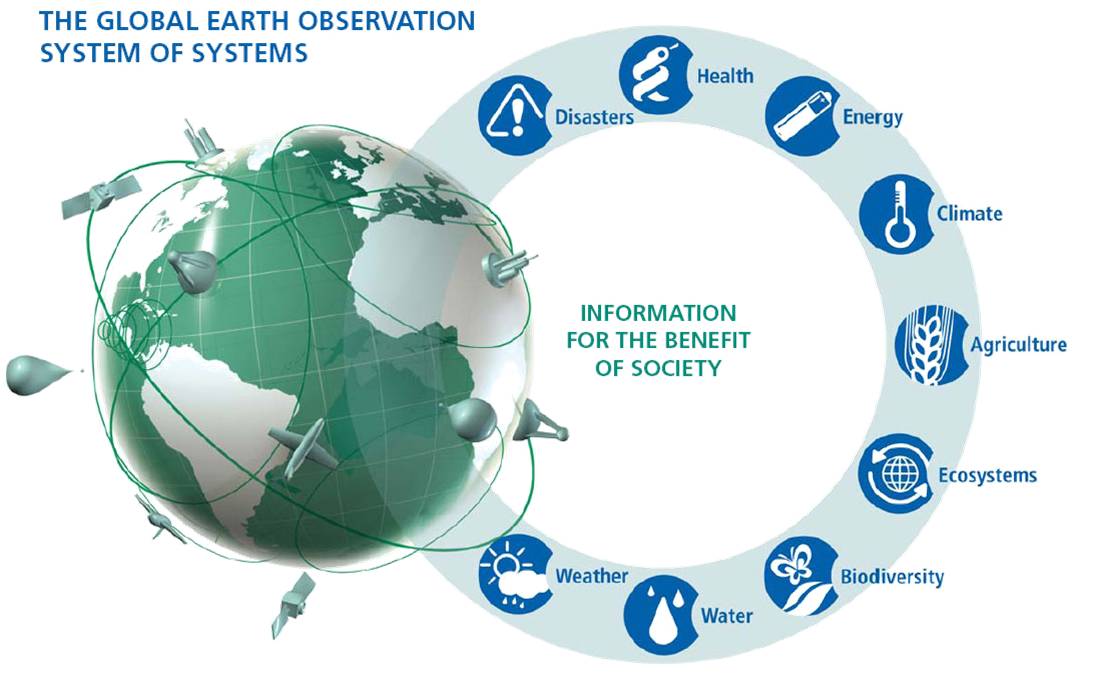 Infrastructure
Institutions
[Speaker Notes: Microsoft (Tony Hey)
Goggle (Ed Parsons)]
Rationale
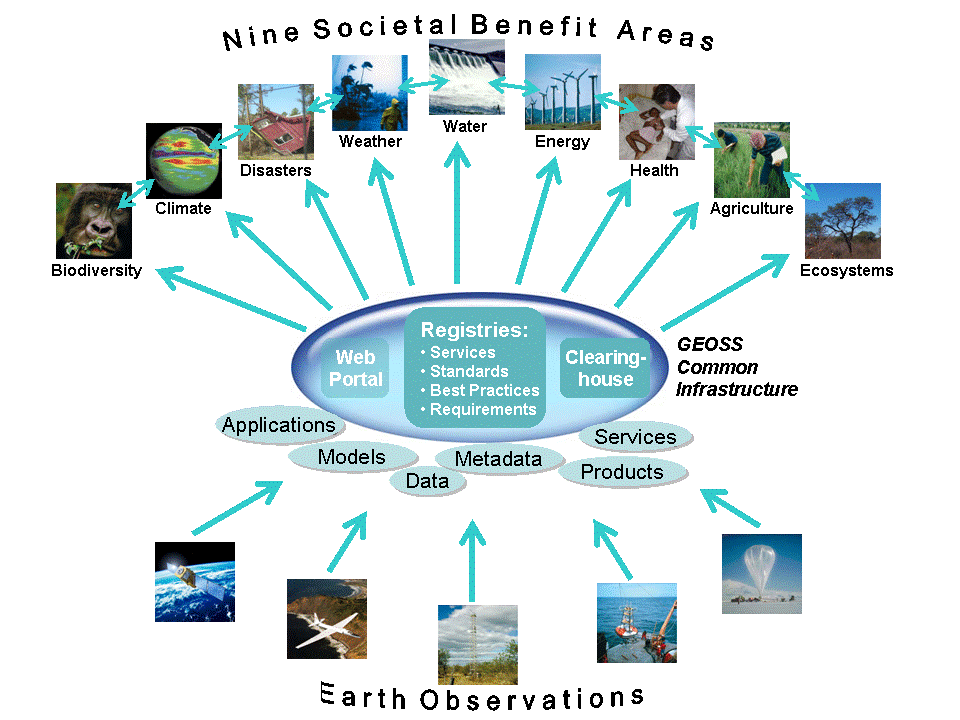 Science & Society
GEOSS Portal
GEOSS
Common
Infrastructure
Discovery and Access Broker
Resource Registration
Data & Information Providers
[Speaker Notes: This Figure depicts the enhanced capabilities in an operational view diagram. The contribution of resources related to earth observing systems are primarily data and services, and their descriptions (metadata). The central portion of the diagram shows the GEOSS Common Infrastructure that coordinates access to the systems, applications, models, and products. Users are shown in the context of the nine official GEO SBAs.]
Service-Oriented Collaborative Architecture
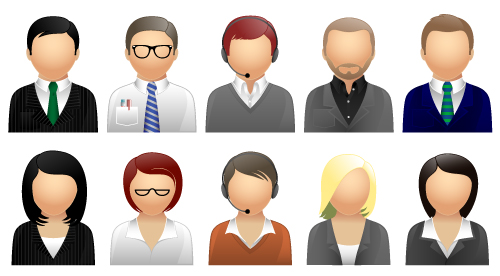 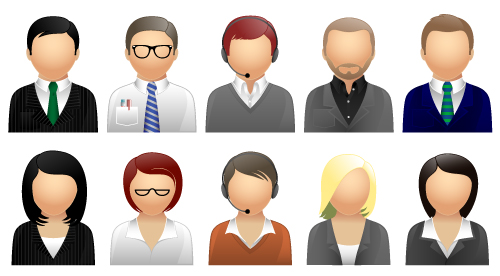 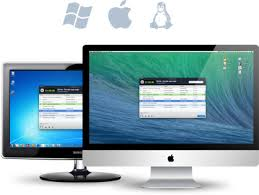 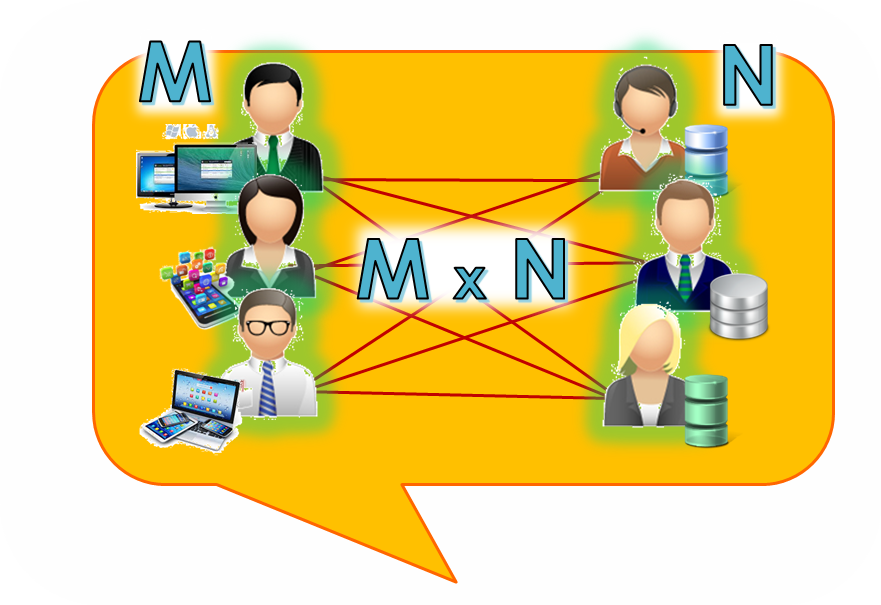 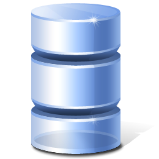 Service Providers
Service Users
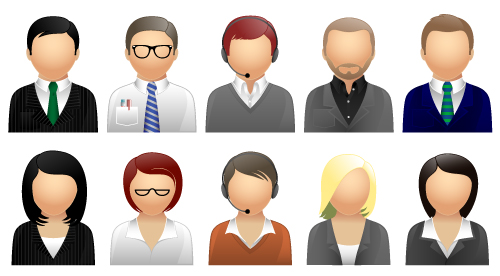 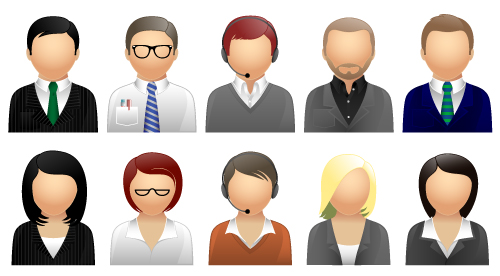 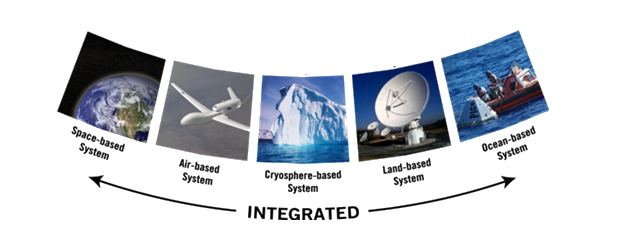 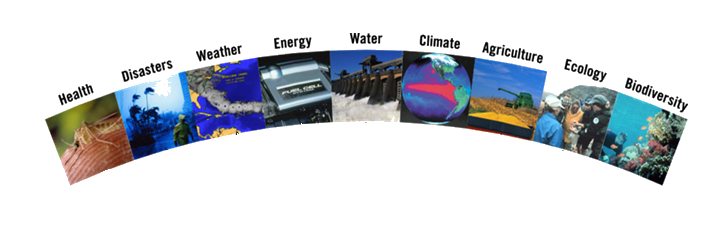 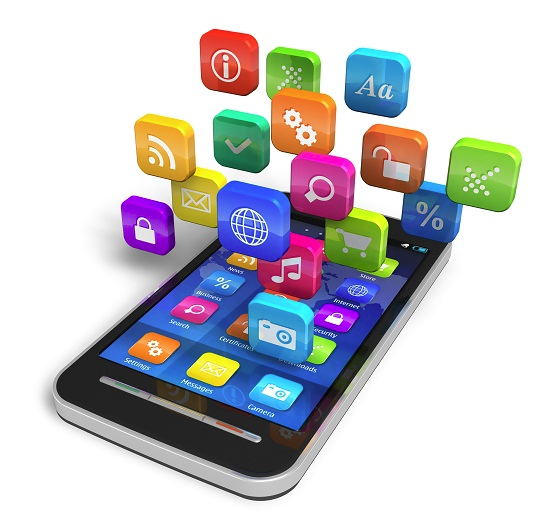 Data  Infrastructures
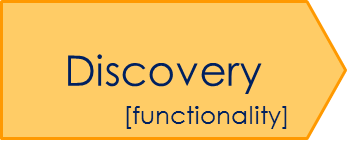 Data  Applications
Virtual-Collaborative Management approach
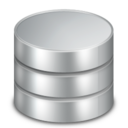 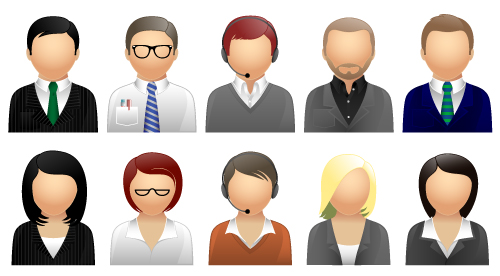 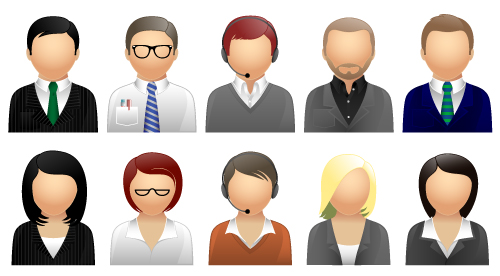 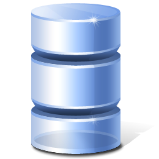 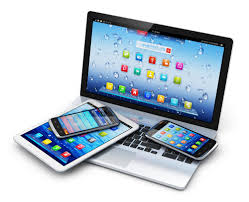 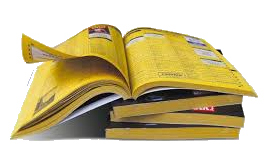 Registry
[Governance]
Recognized Barriers (especially for GEOSS)
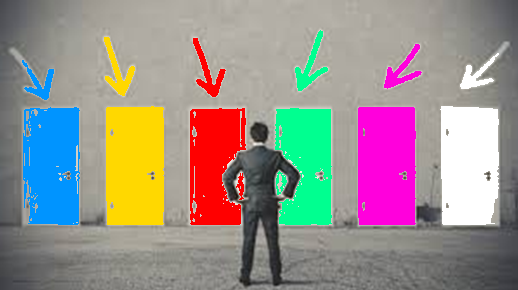 DIAS
GBIF
WIS
IODE
OneGeology
CEOS
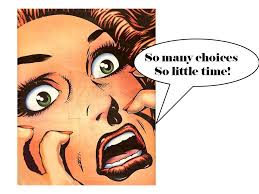 So many different sourcesSo little time !
Brokering pattern
How to manage heterogeneity ?
A Brokered Service-Oriented Collaborative Architecture
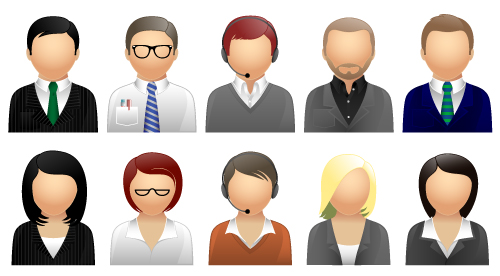 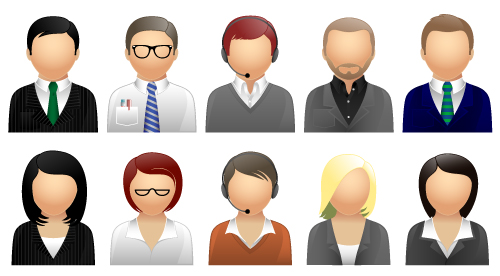 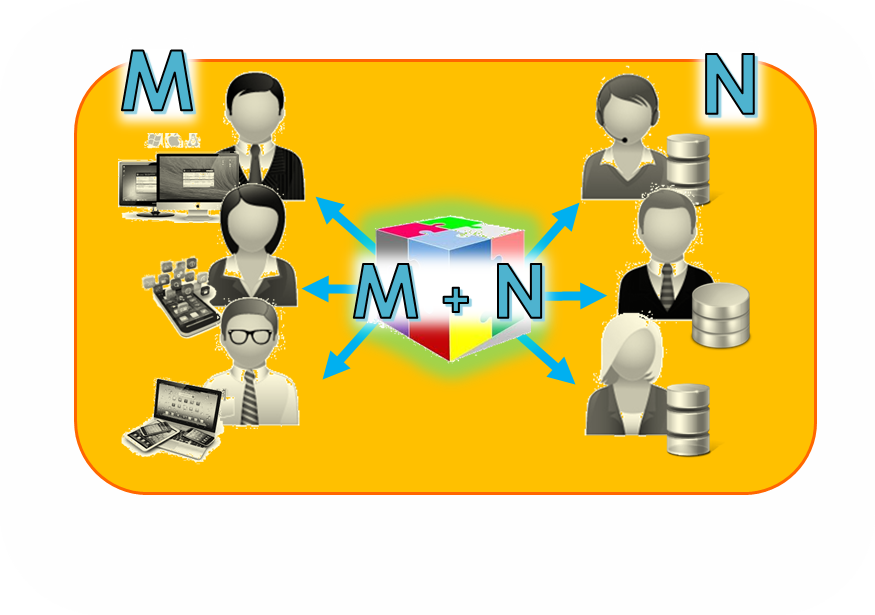 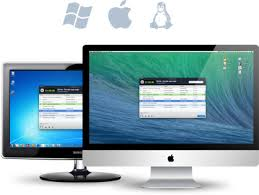 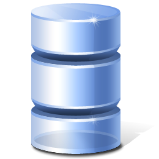 Service Providers
Service Users
Mediation
Mediation
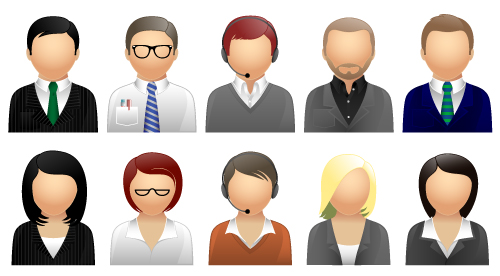 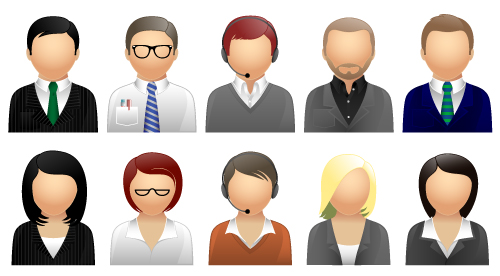 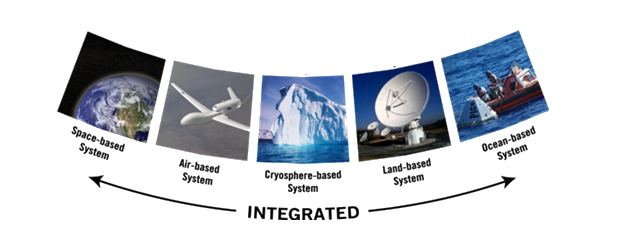 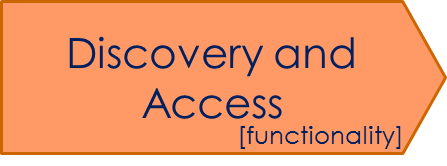 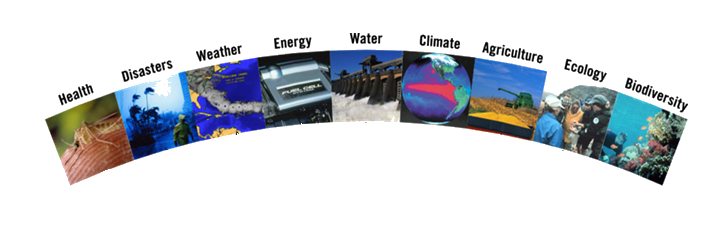 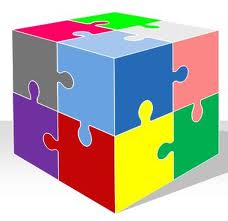 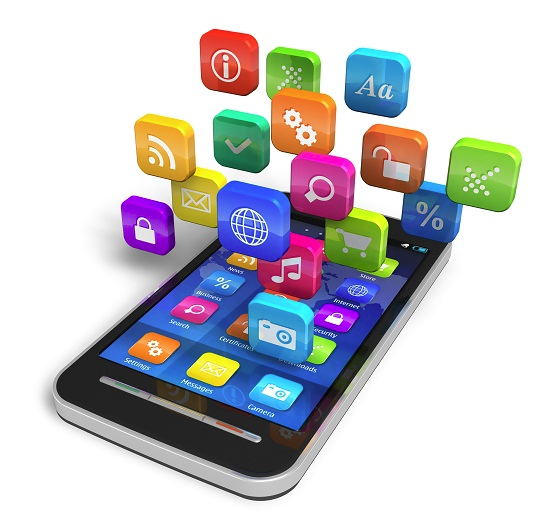 Data  Infrastructures
Data  Applications
Collaborative-Acknowledged Management approach
Mediation
Mediation
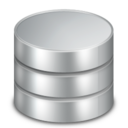 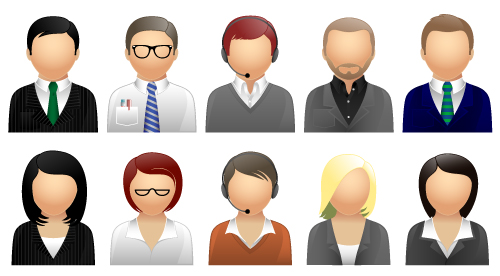 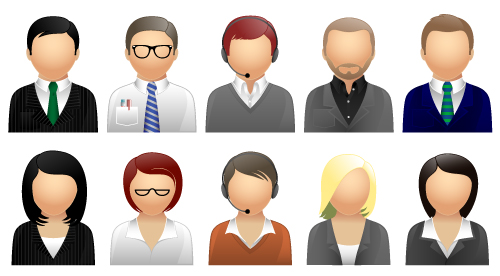 Mediation
Mediation
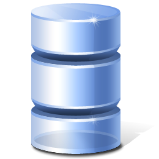 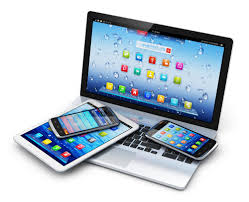 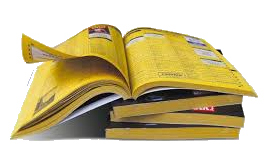 [Governance]
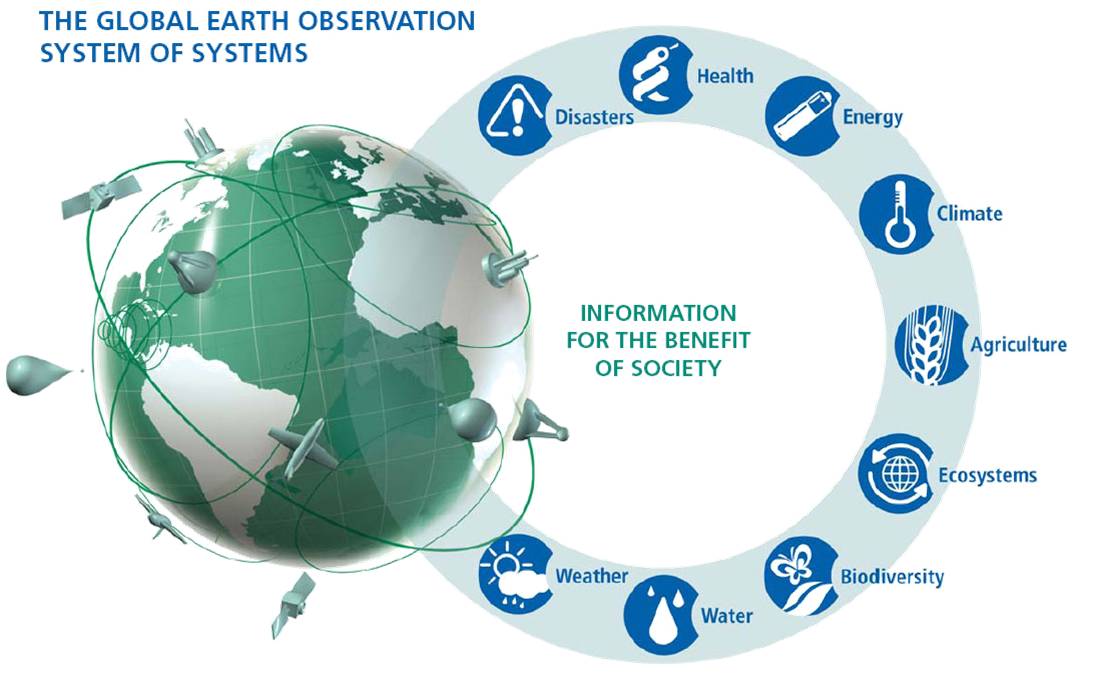 Interoperability Standards
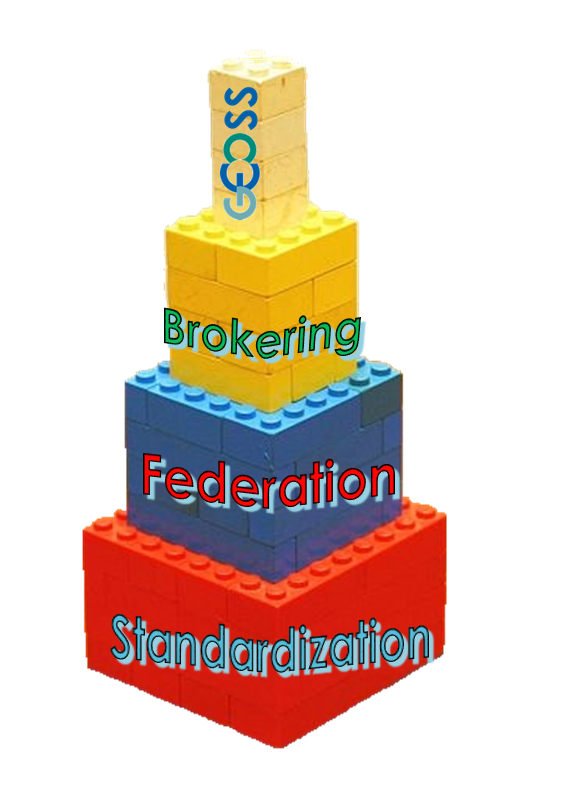 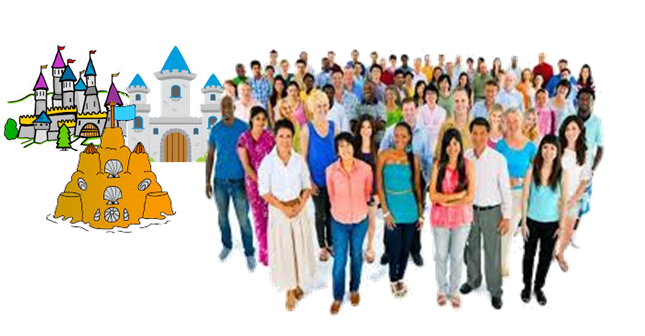 Multi-domain SoS / NoN
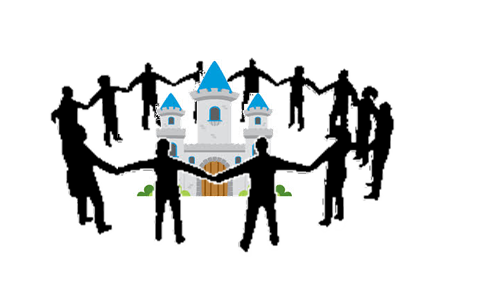 CoP Infrastructures
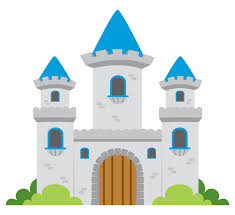 Domain-related Open Systems
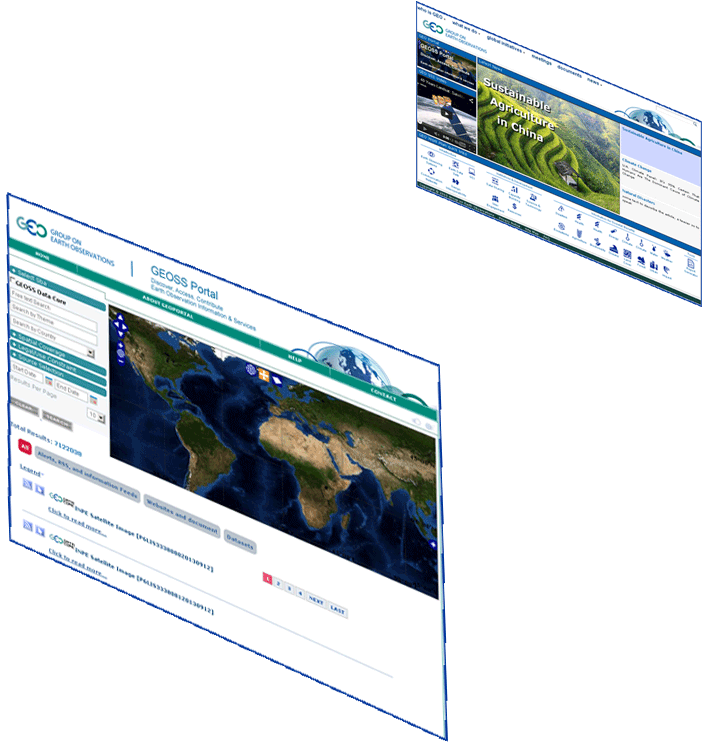 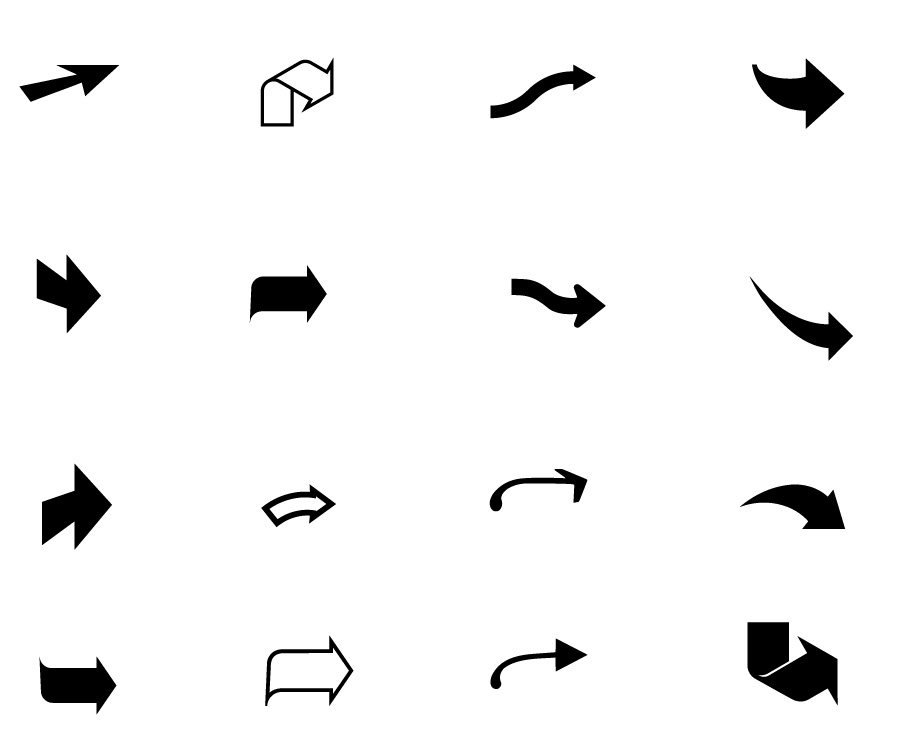 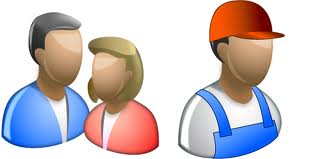 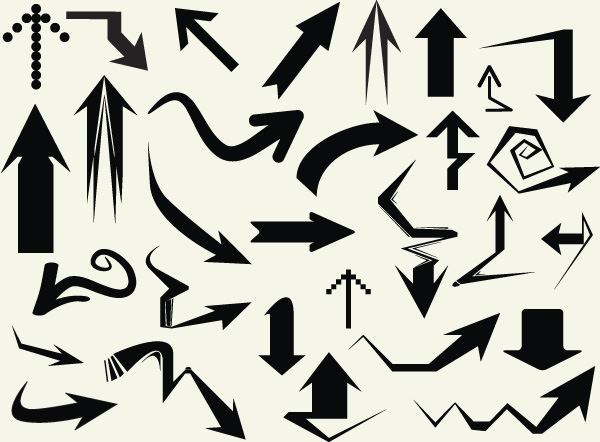 GEOSS Information System
GEO             Home Page
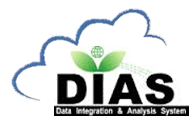 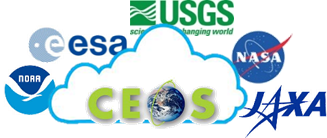 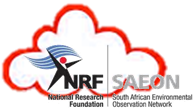 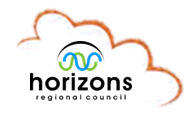 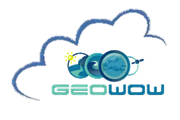 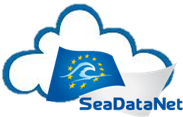 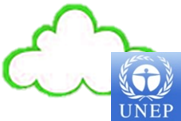 GEOSS             Portal
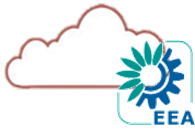 More than 40
brokered systems
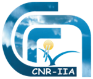 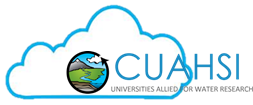 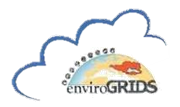 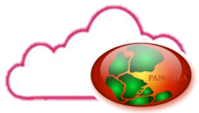 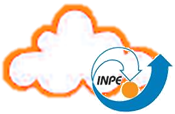 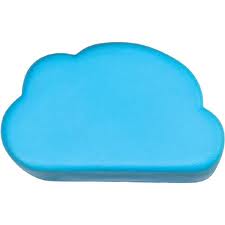 Systems
Registry
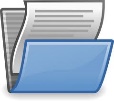 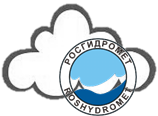 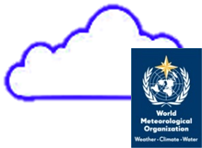 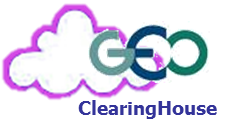 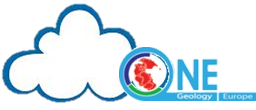 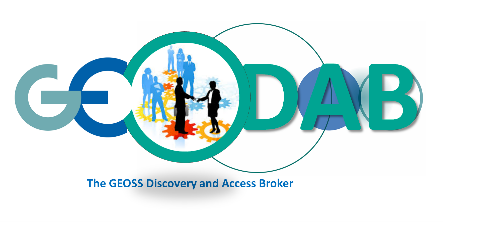 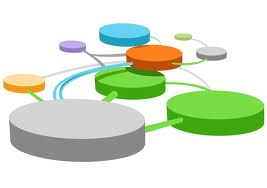 Semantic engines
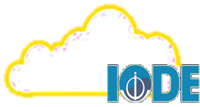 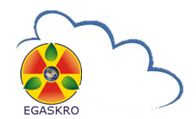 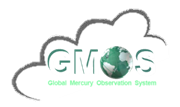 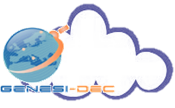 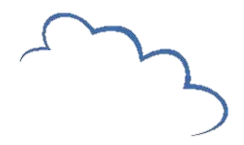 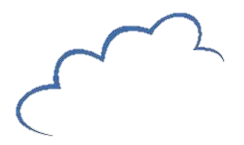 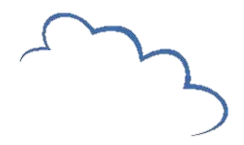 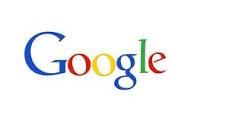 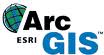 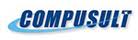 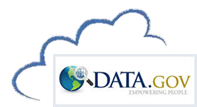 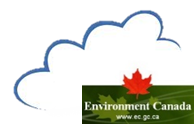 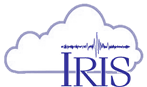 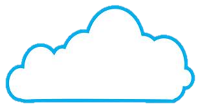 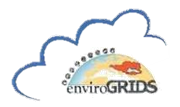 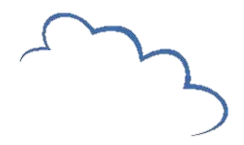 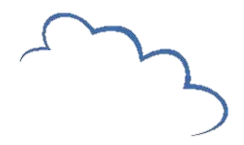 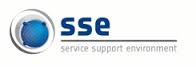 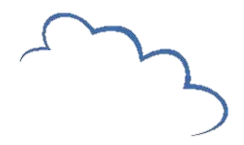 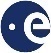 .. .
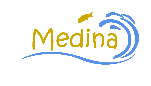 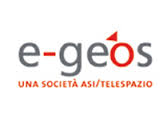 .. .
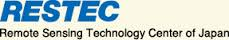 Data Providers Brokered (capacities, systems, networks, etc.)
Private sector(tested interoperability)
[Speaker Notes: Added GEOSS Clearinghouse, IDN, and CWIC, moved NOAA, added JAXA]
GEOSS Assets (Apr 2015)
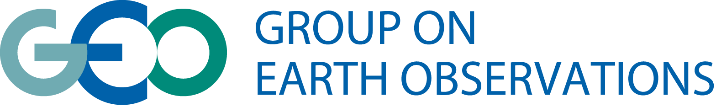 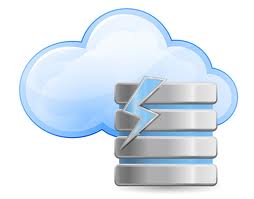 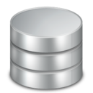 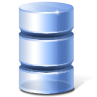 .. .
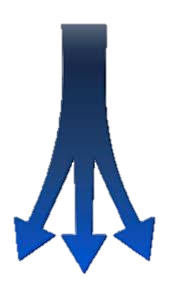 Publish
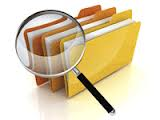 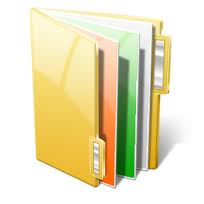 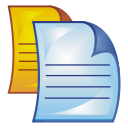 .. .
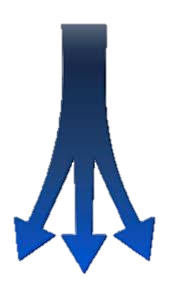 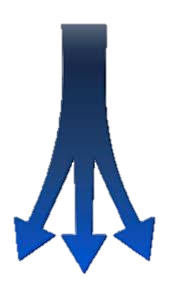 Contain [source: data providers]
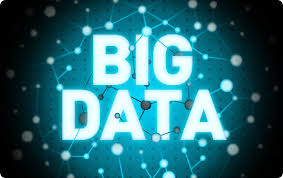 Resources
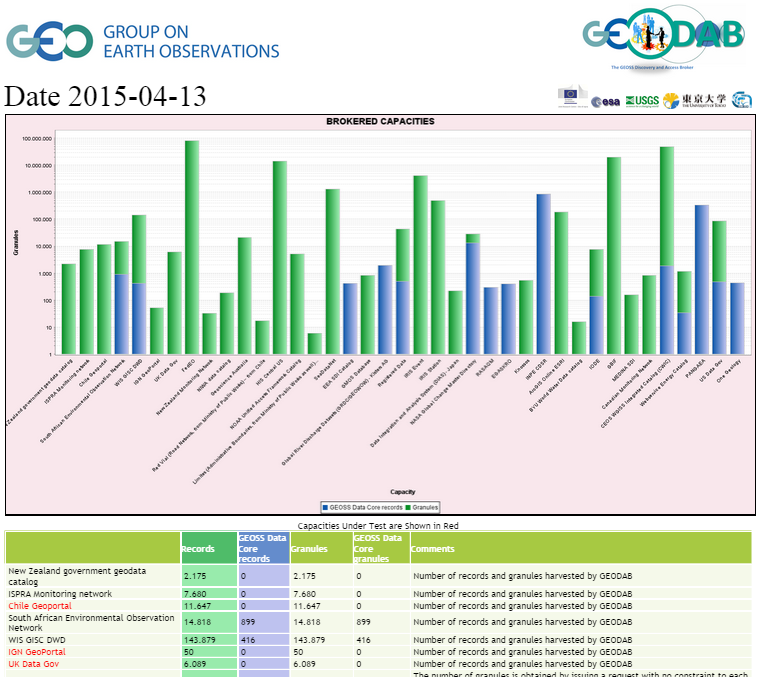 Ongoing Brokering tests:
IGN
DigitalGlobe
GBIF
Geoscience Australia
FP7 GeoCarbon DBs
UK.gov
FAO
RapidEye
EO MAP
…. ..




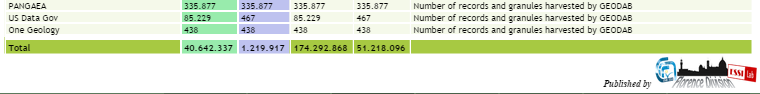 Big Data challenges for GEOSS
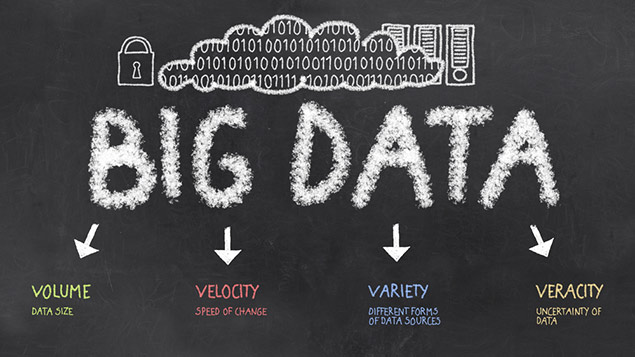 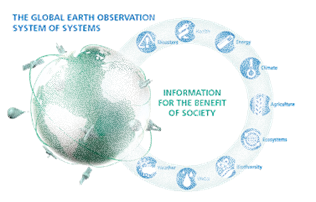 Volume:  Millions of discoverable (small & medium) products; Long EO time/space series, … .
Variety: Different product types (data, services, models, documents); Data models; Protocols; Semantics; Granularity levels; Organizations; Maturity level, … .
Veracity/Validity/Value: Evaluation support, Essential Variables, Discovery Ranking, User Feedbacks, … .
Velocity:  serve Countries with limited Internet access, Fast Discovery  & Access, Data Transformation and Analytics
 Visualization: Preview, Tiling services, visual exploration, … .
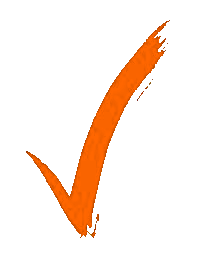 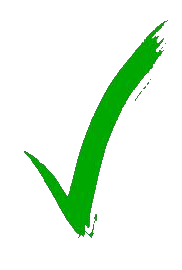 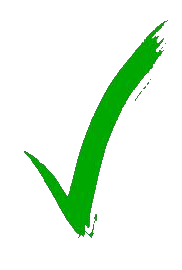 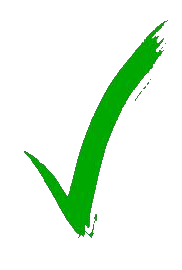 Data Server
Data Server
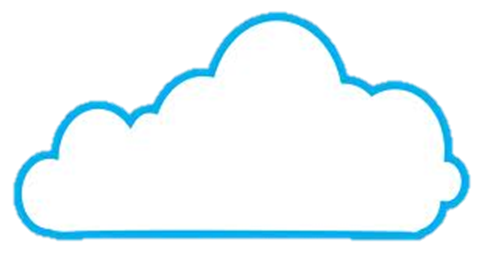 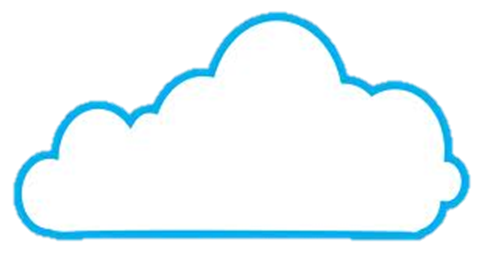 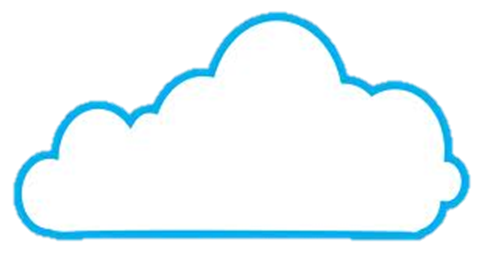 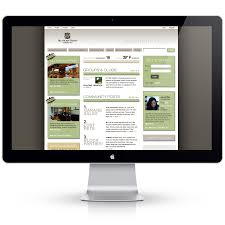 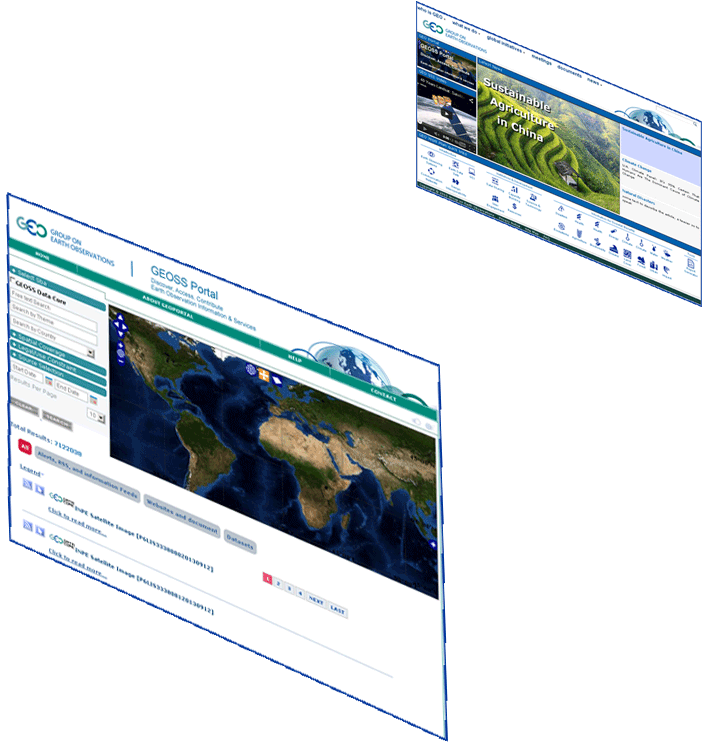 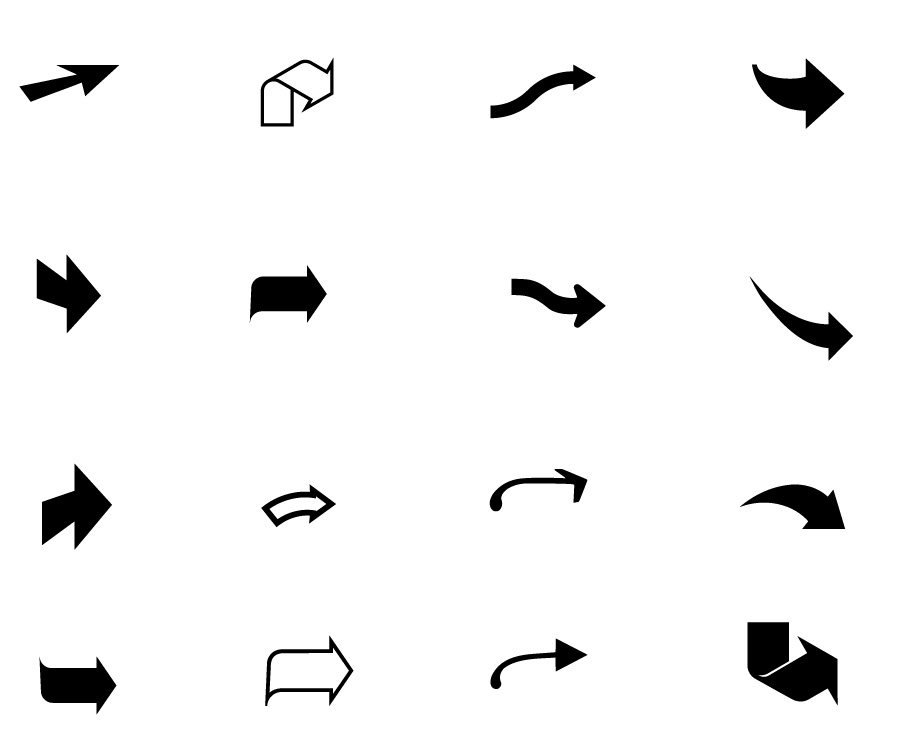 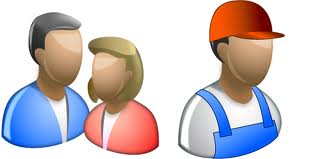 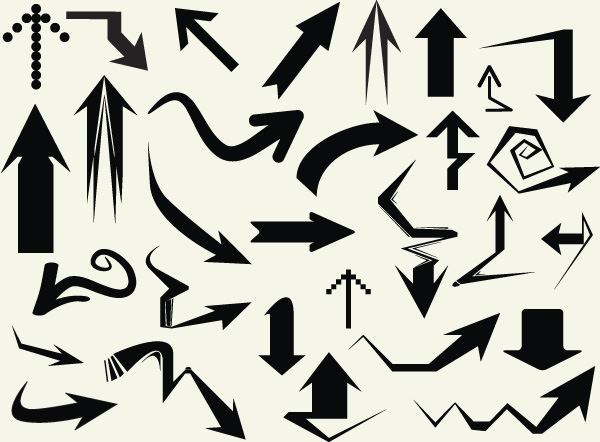 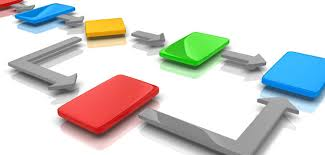 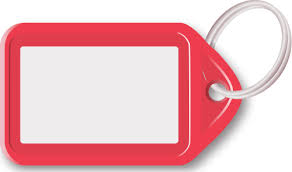 Workflow mangmt
Tagging
GEO             Home Page
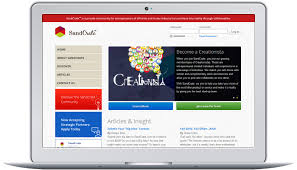 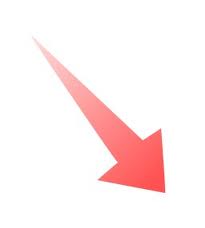 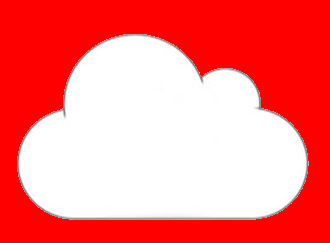 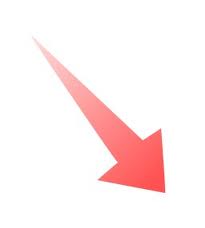 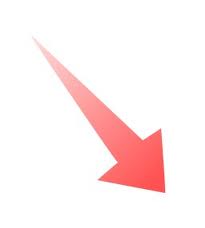 GEOSS Community Portals
GEOSS             Portal
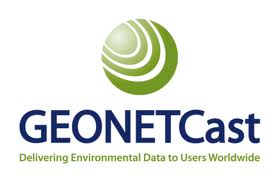 Web Browser
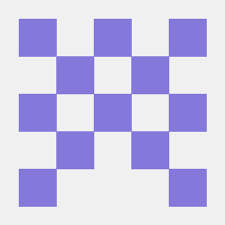 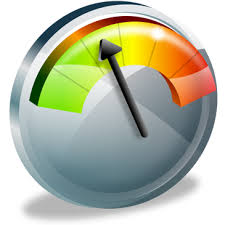 Tiling
DAB APIs
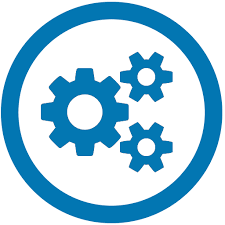 Monitoring
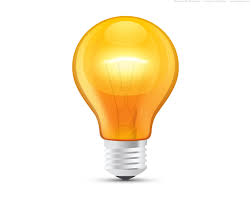 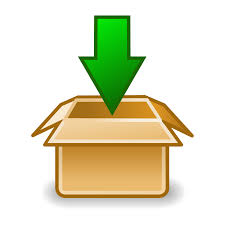 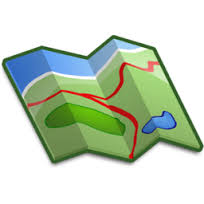 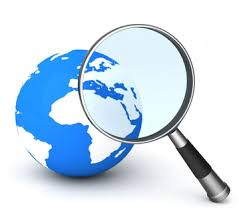 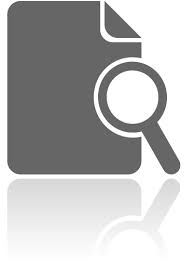 Processing
(simple)
GWP
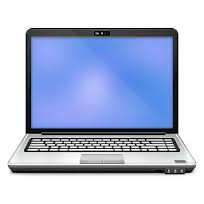 Visualization
Discovery
Evaluation
Access
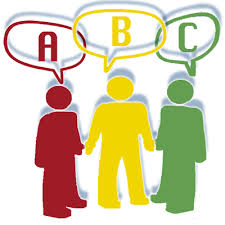 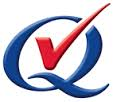 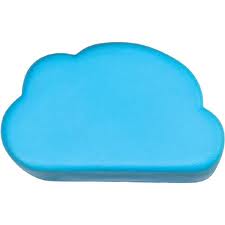 Hybrid Cloud services
(integrating public and private clouds)
(Cloud-based)
Software Ecosystem
QoS control
Brokering
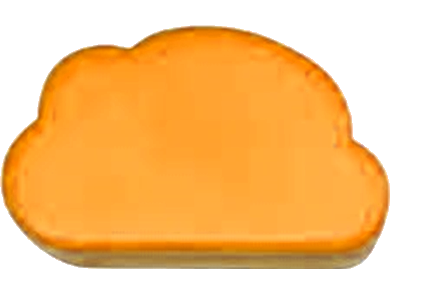 Collaborative-Acknowledged Management approach
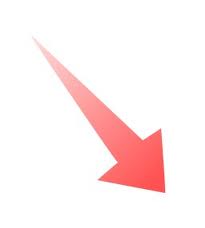 GEO DAB
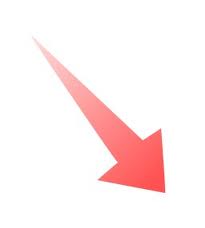 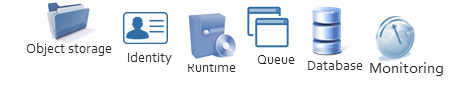 GCI 2.0
Platform
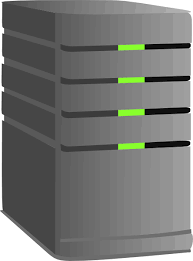 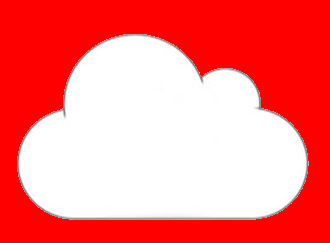 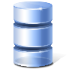 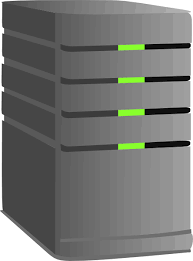 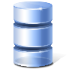 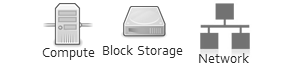 Mobile App
Mobile App
Infrastructure
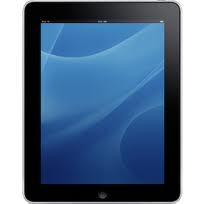 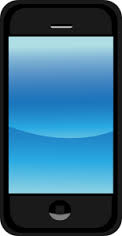 … .
GEOSS Providers
GEOSS Providers
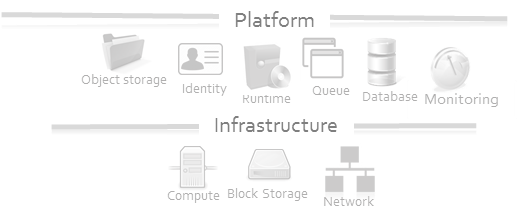 [Governance]
GCI (GEO DAB) Usage Statistics
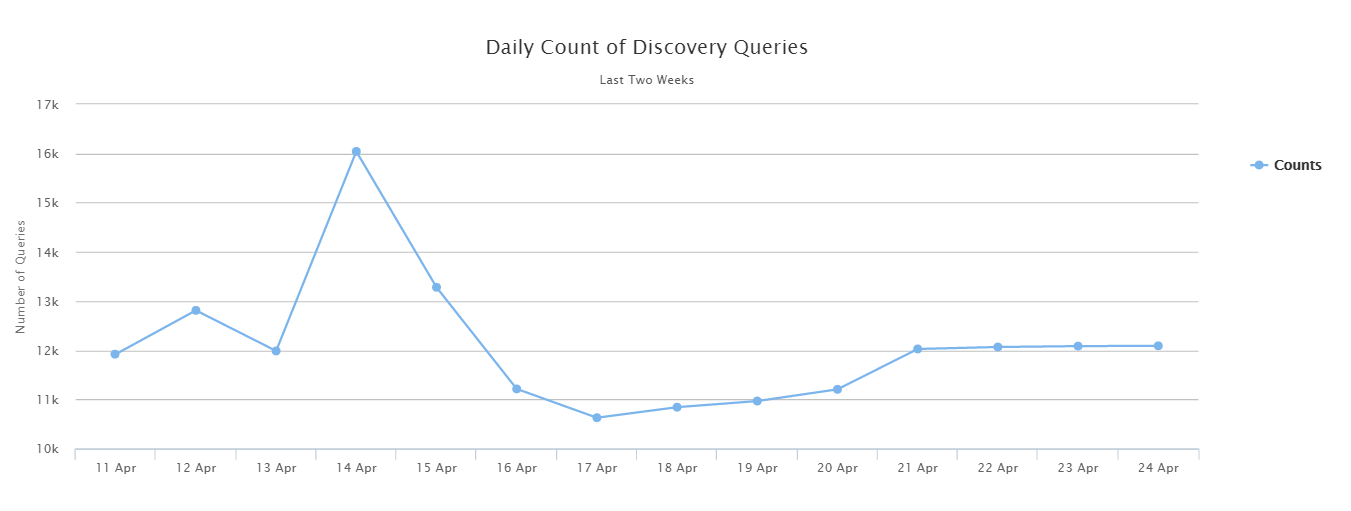 2014: more than 410 thousands
First 4 months 2015: more than 150 thousands
Last two weeks: around 12 thousand per day
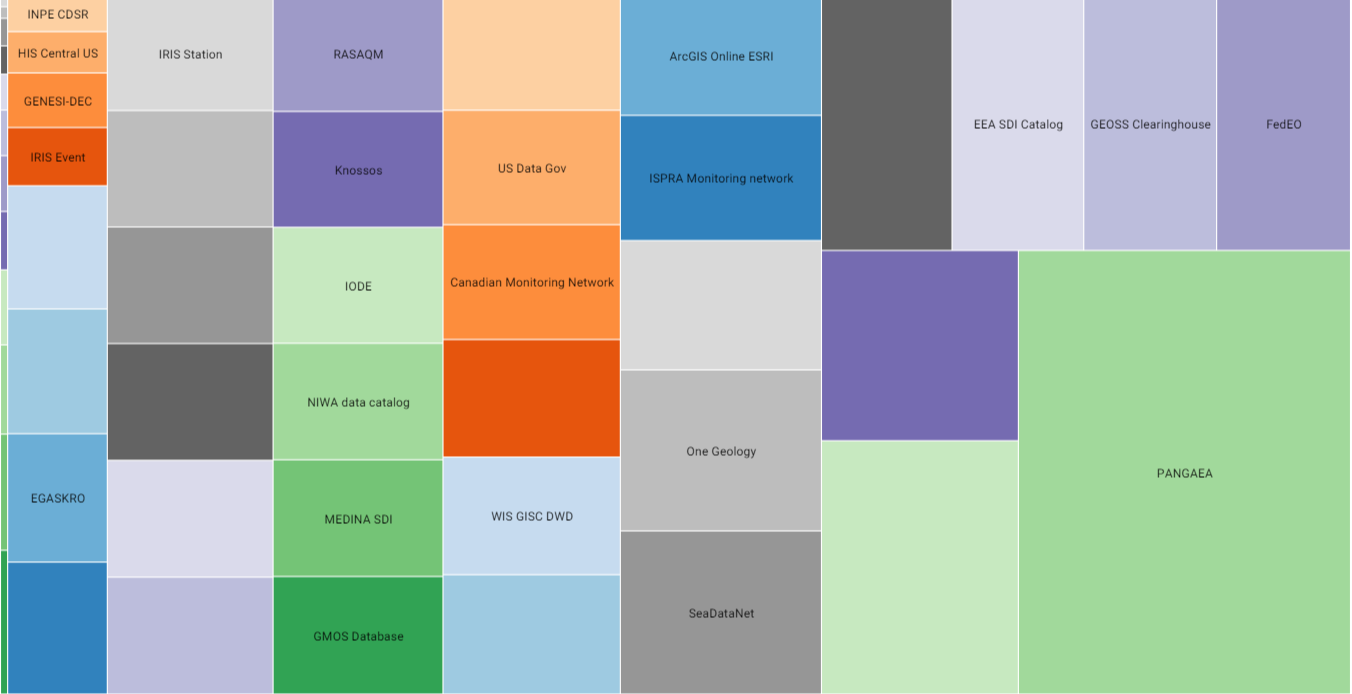 Monitor and assess the GCI/GEO DAB Usage*
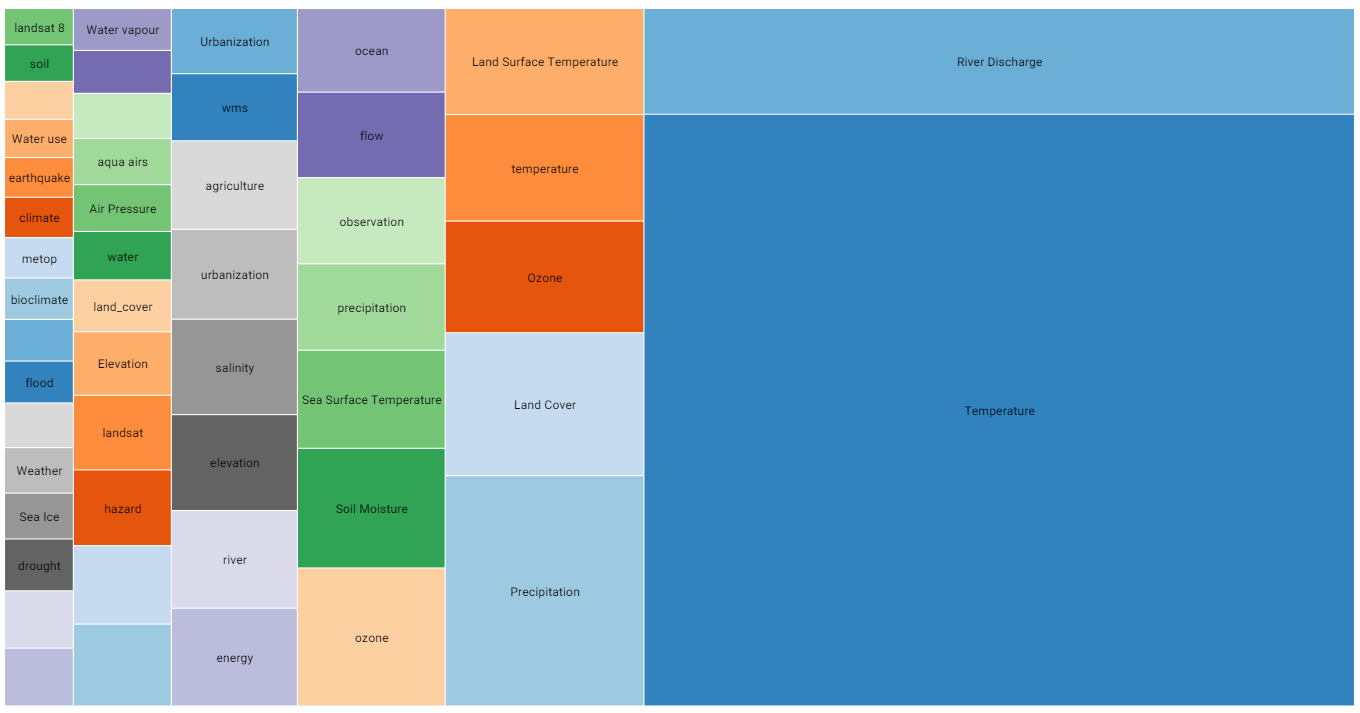 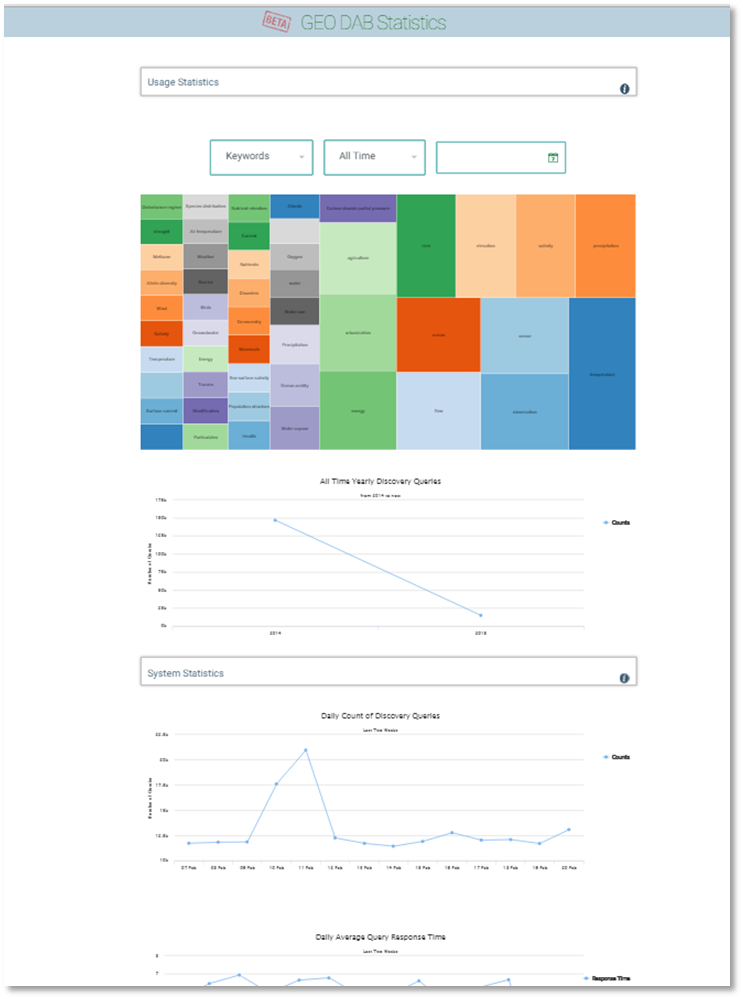 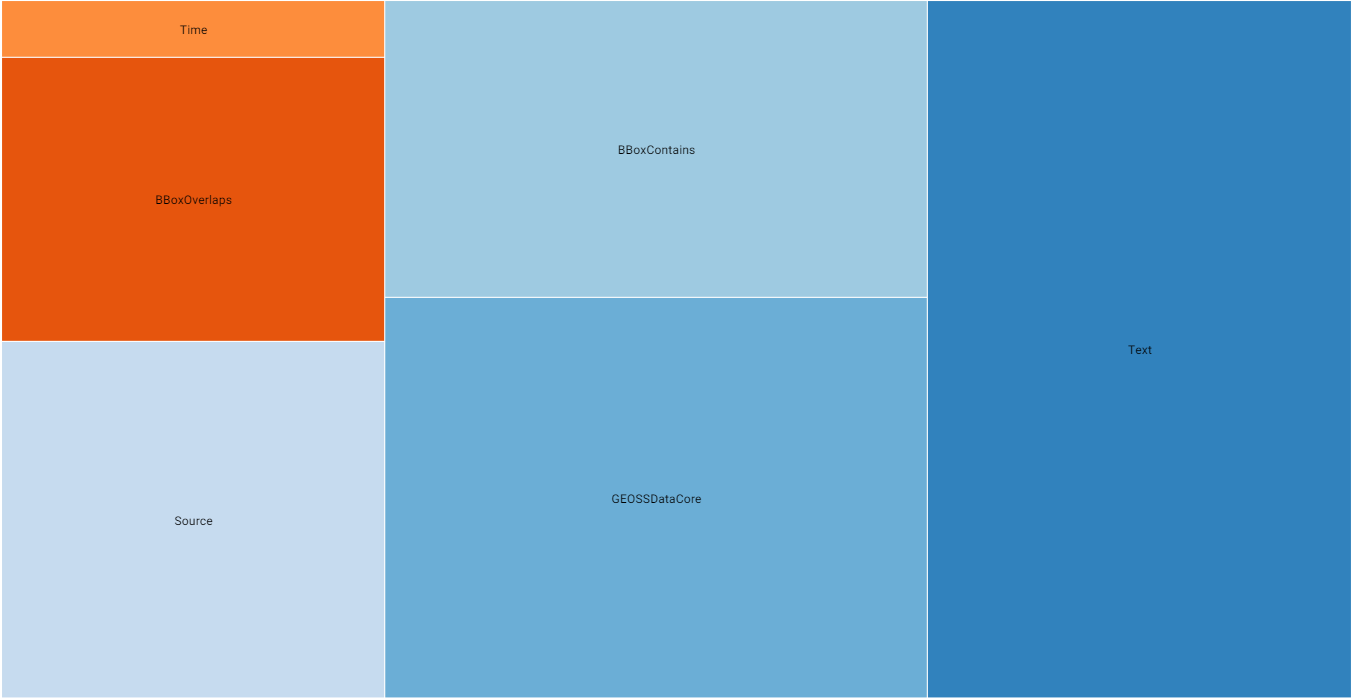 Temperature
River Discharge
Precipitation
Lan Cover
…. .
PANGAEA
GRDC GEOWOW
CEOS WGISS
FedEO
EEA SDI
…. .
Number of Discovery Queries finalized
Most Searched Keywords
Most Searched Data Sources
Most Used Query Constraints:
Single constraint
Complex constraint
All Time
Yearly
Monthly
Daily
Keyword
GEOSS Data-CORE
BBOX
… .
* Only User’s requests contribute to the statistics
The Architectural Evolutions
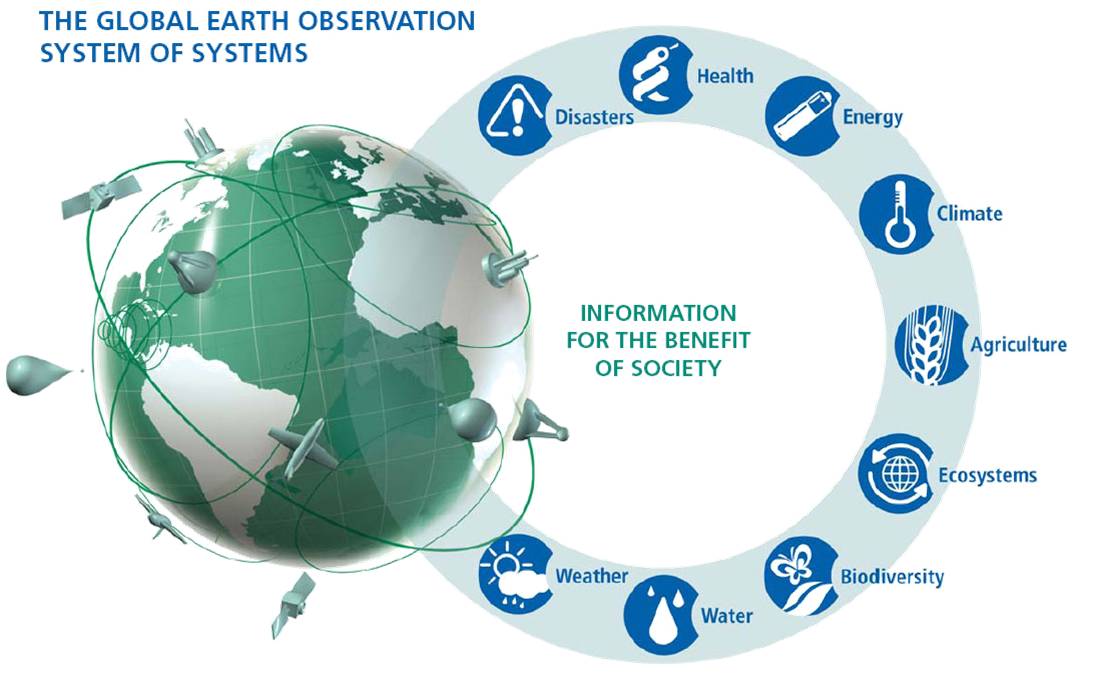 2005
2011
2013
2016
1st Evolution
2nd Evolution
3rd Evolution
[Service driven]
Catalog of catalogs
4th Evolution
[Brokering pattern]
Brokering framework
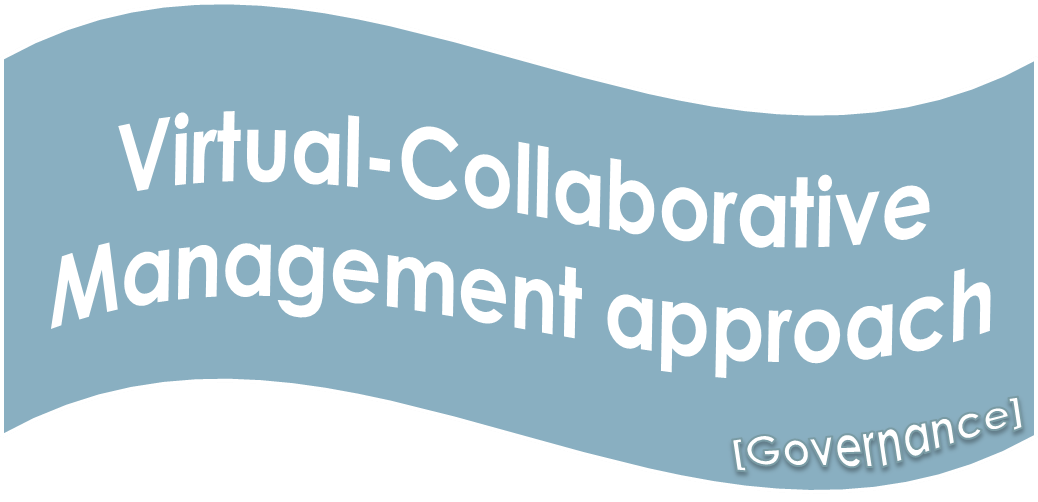 [Big Data]
Cloud-based EcoSystem
[VRE]

… .
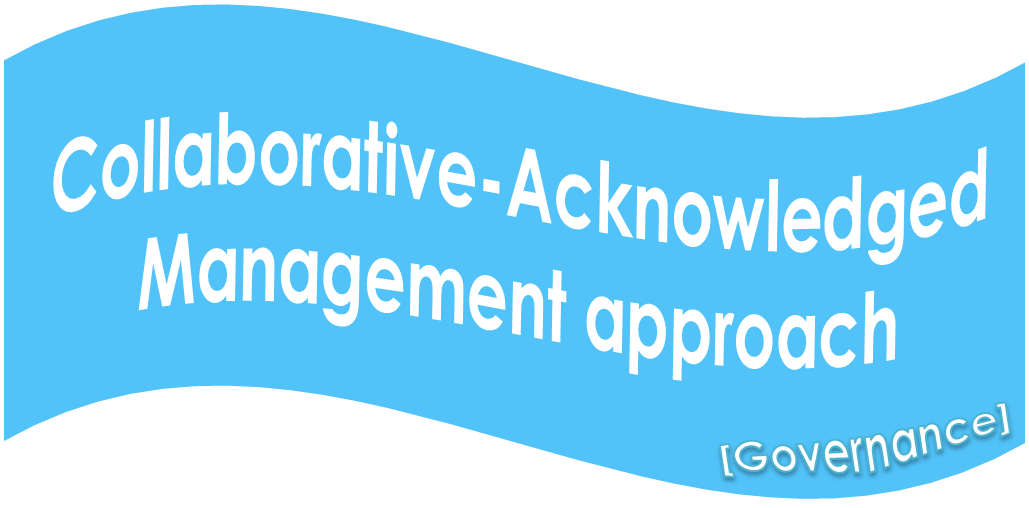 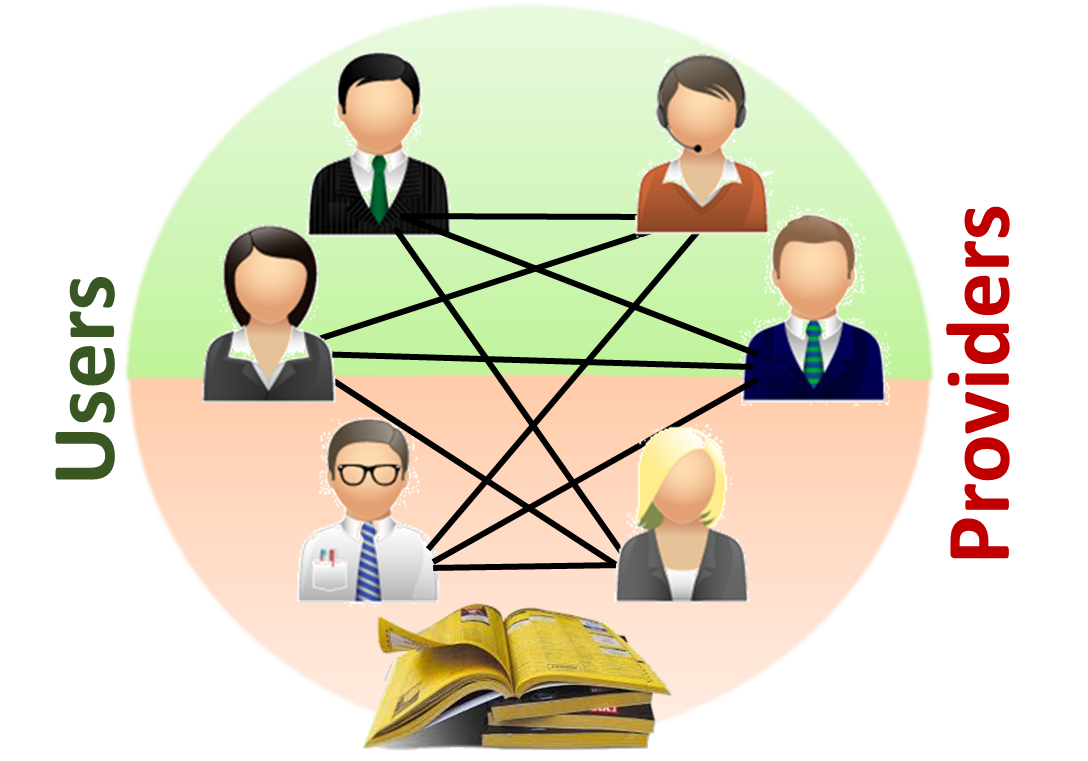 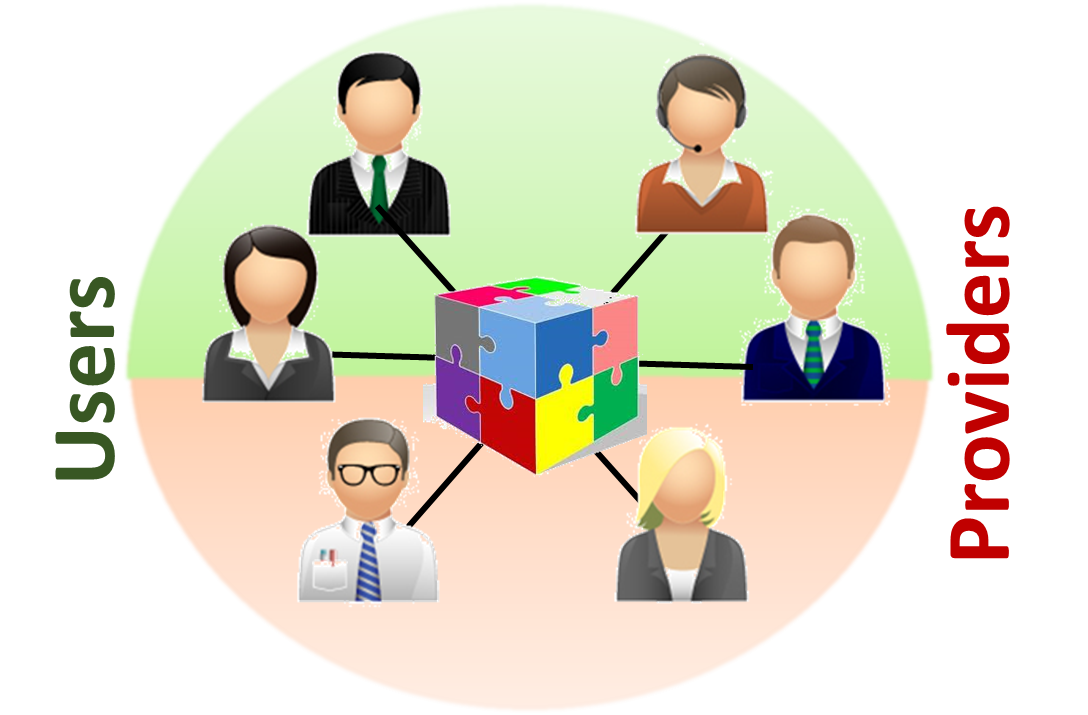 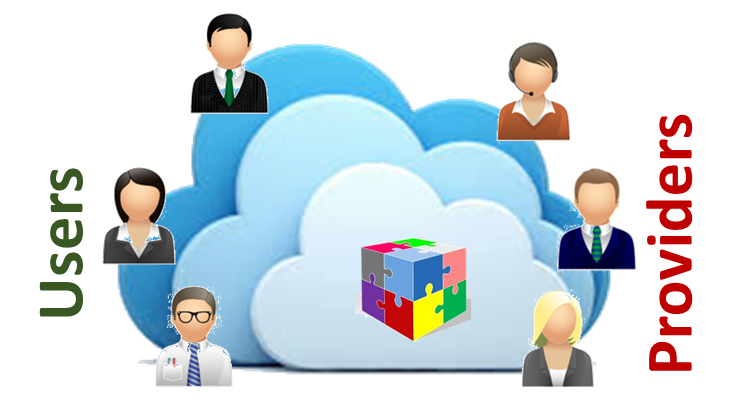 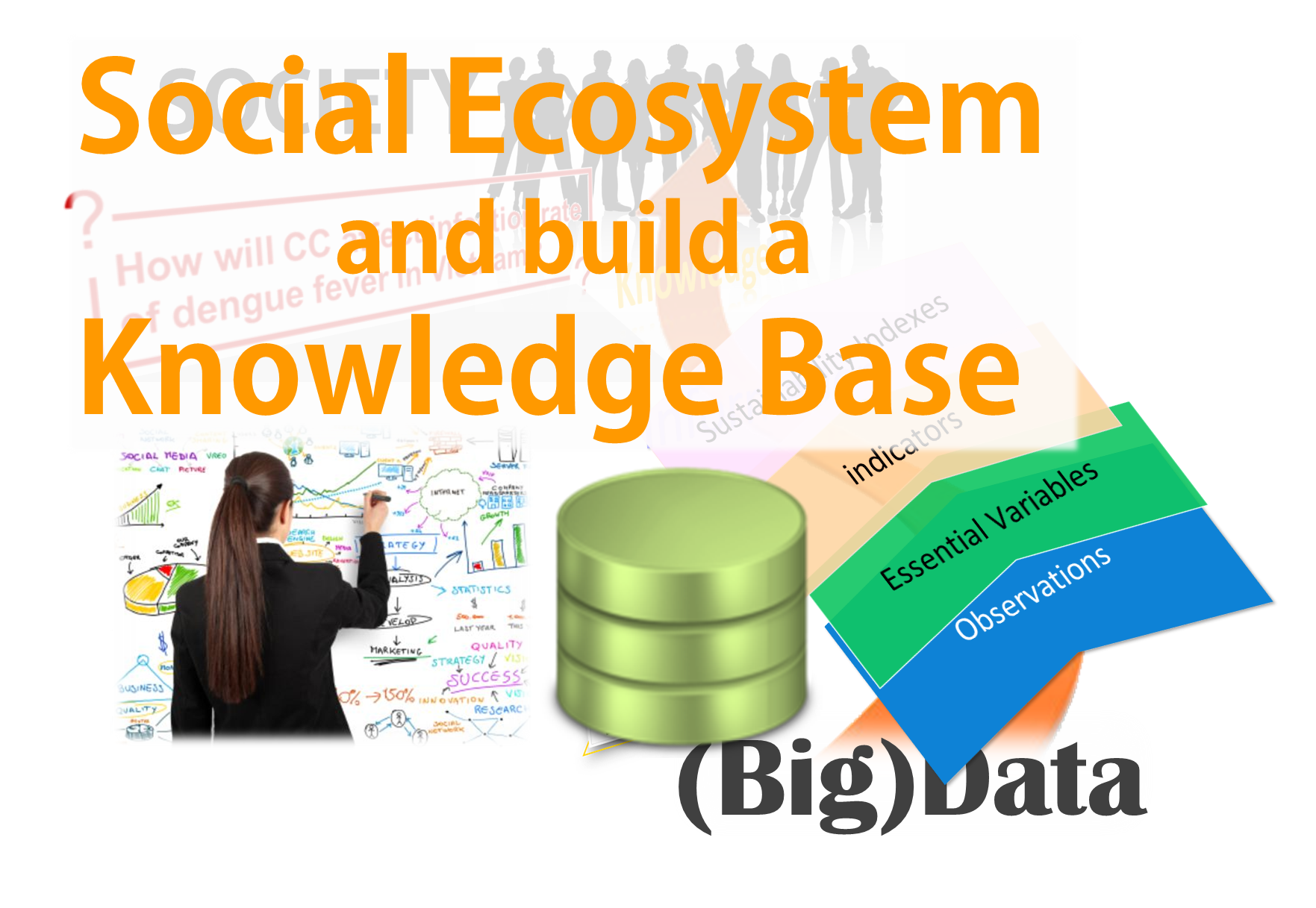 Discovery
Access
(re-)Use
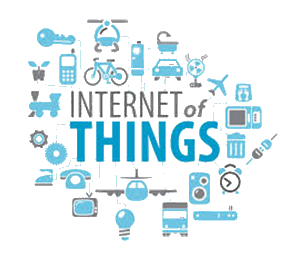 CROWDSOURCING
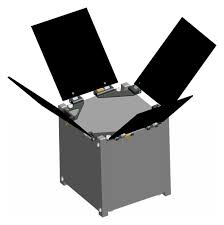 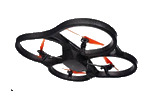 PICO SATELLITES
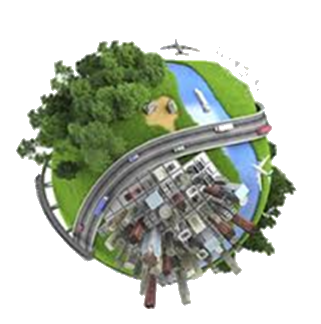 SMART CITIES
ANALYTICS
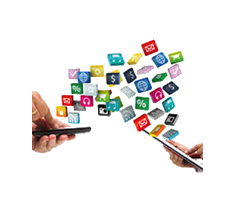 CLOUD COMP.
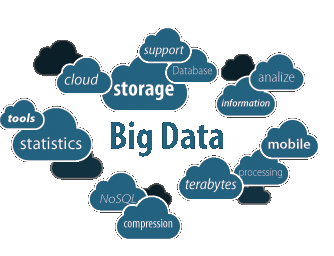 CONSUMERIZATION
CITIZEN OBSERVATORIES
Private Company Systems
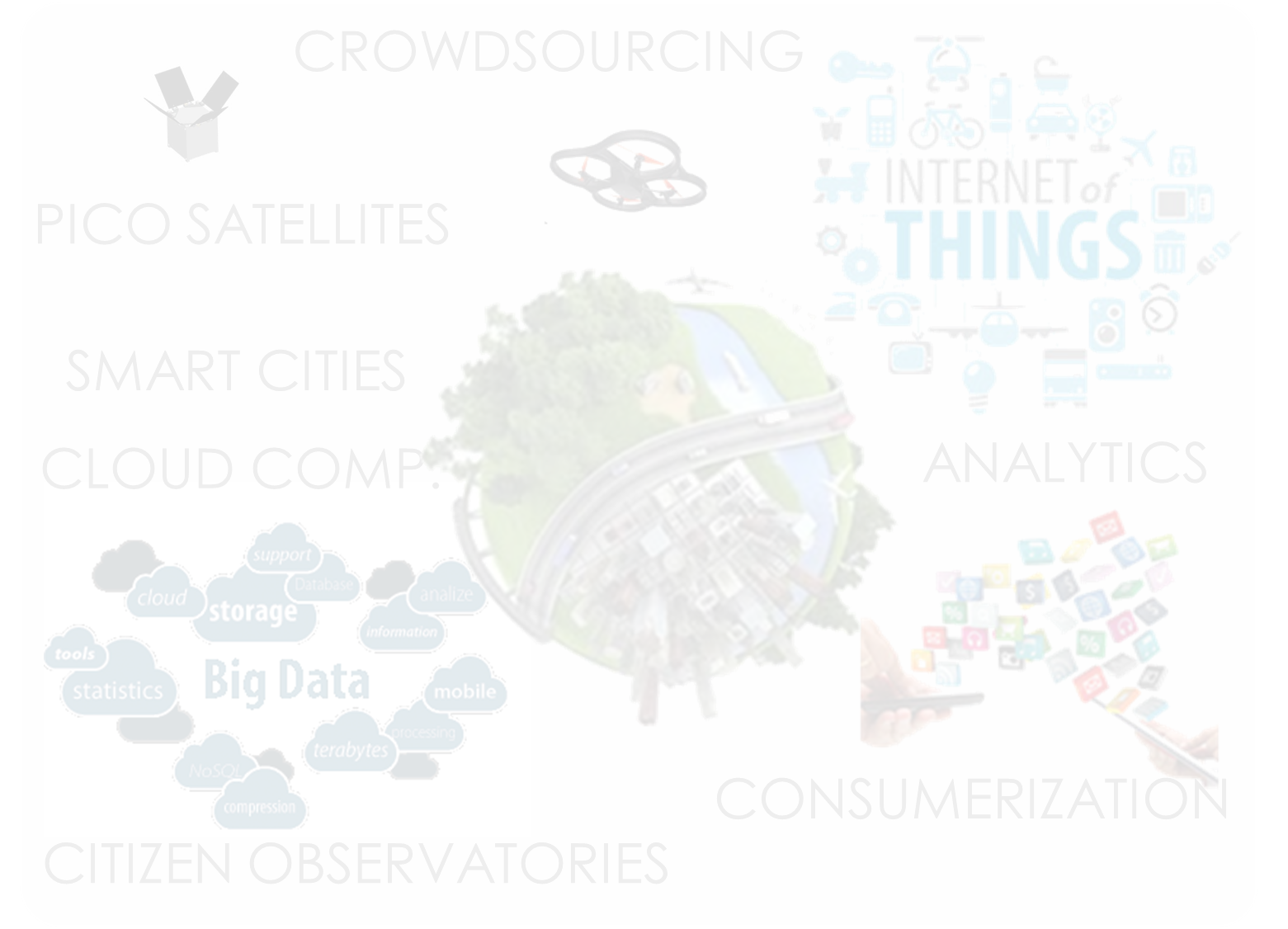 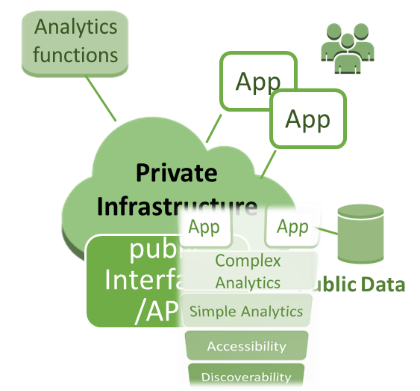 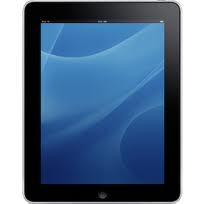 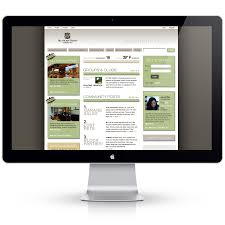 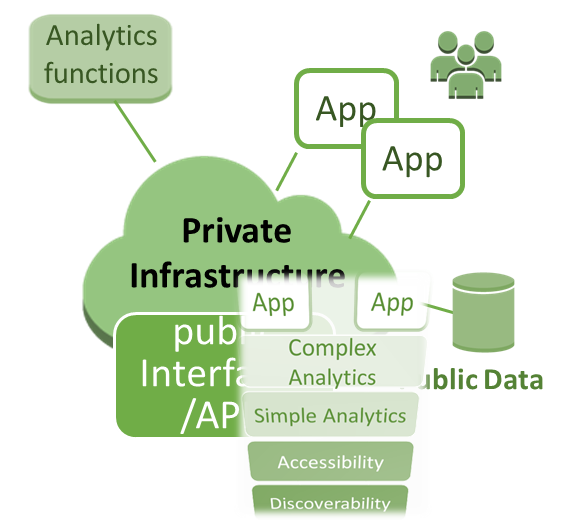 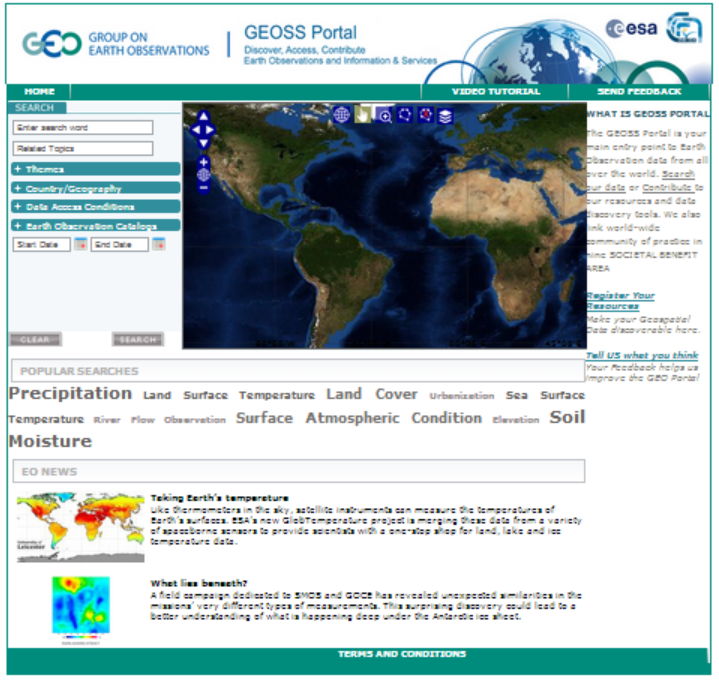 Community
Portals
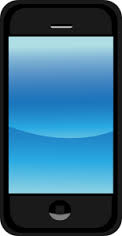 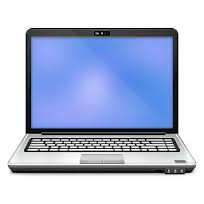 GEOSS 
Portal
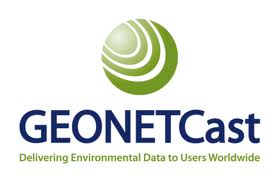 … .
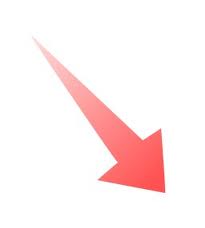 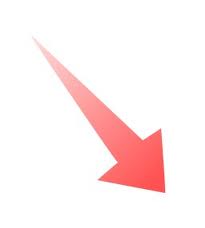 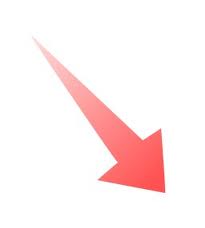 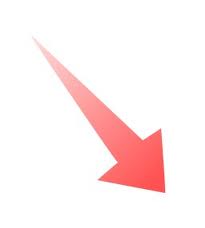 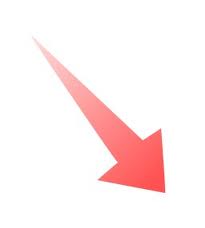 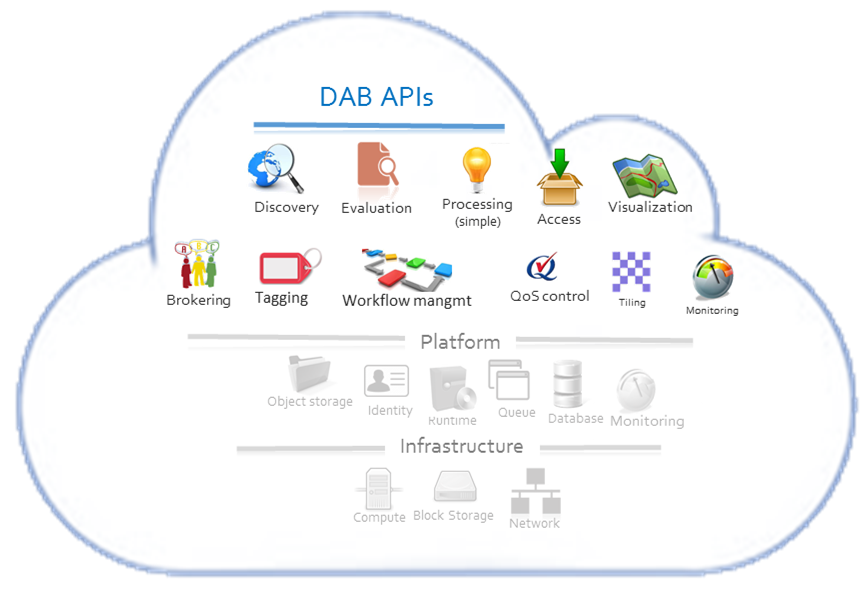 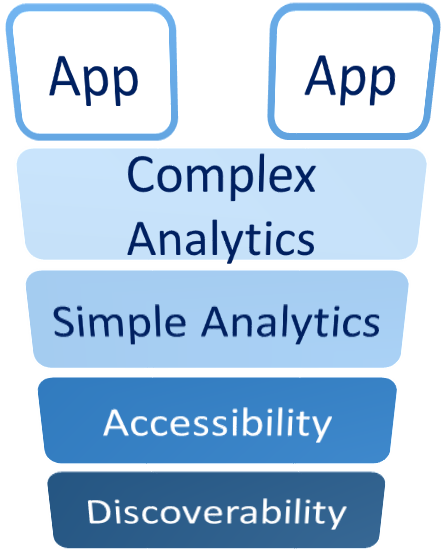 SoS
Brokering Framework
GEOSS Information System
(GCI 3.0)
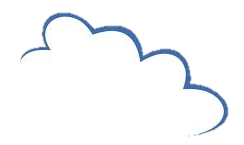 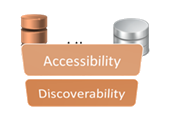 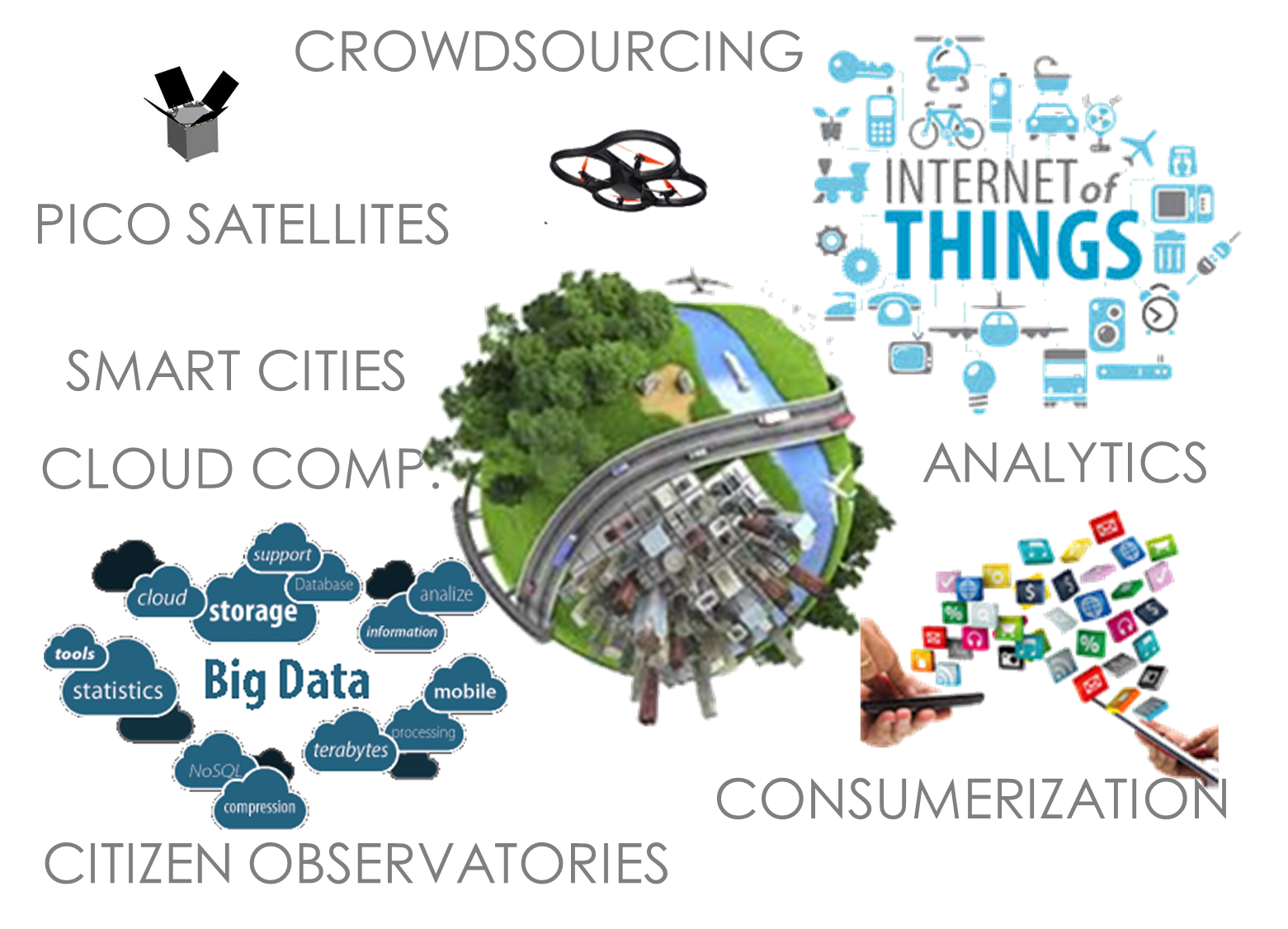 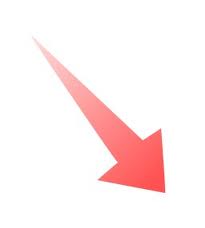 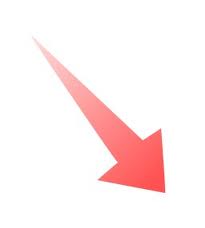 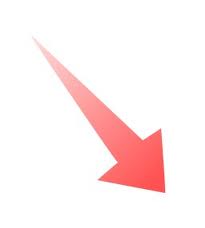 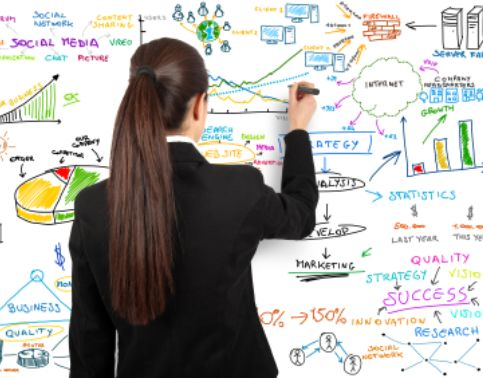 Software Ecosystem
 (Cloud based)
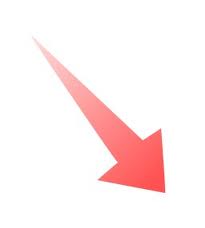 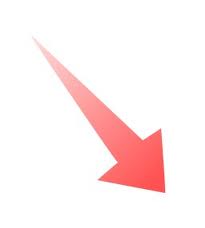 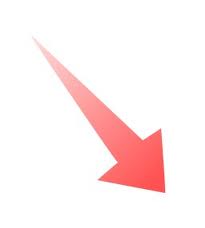 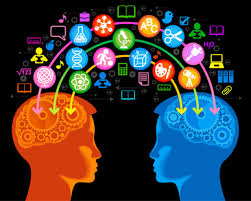 … .
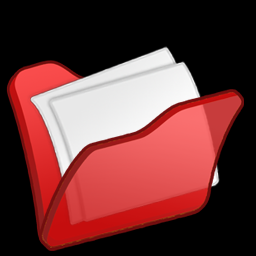 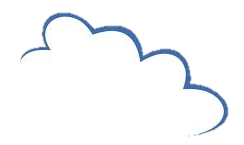 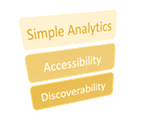 GEOSS Knowledge Base
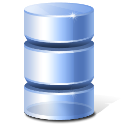 Simplified GEOSS Registration
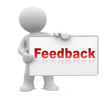 Public Systems
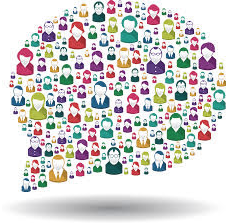 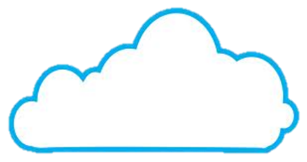 GEOSS interdisciplinary
Collaboration & Social services
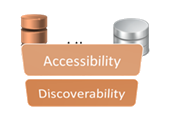 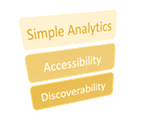 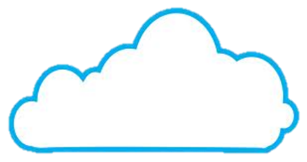 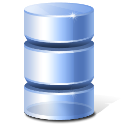 NGO systems
Models
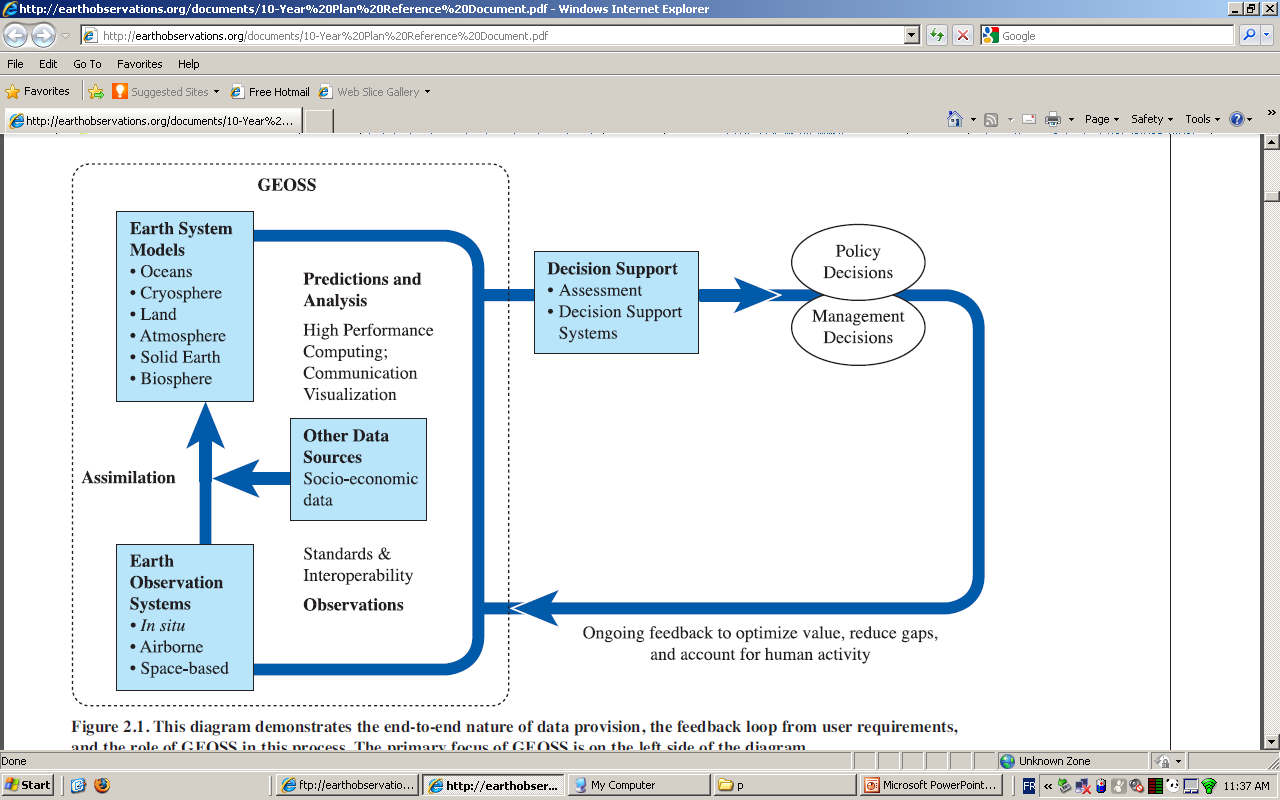 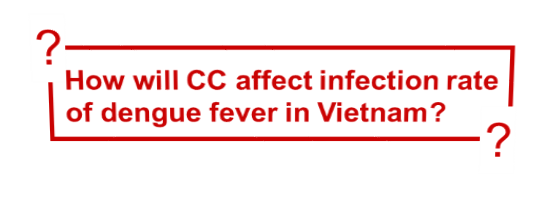 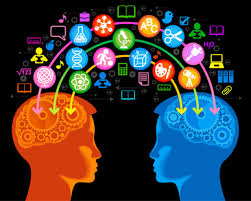 KNOWLEDGE
Socio-Economic Data
Earth Observation Data
2005 GEOSS Implementation Plan Reference Document
© GEO Secretariat
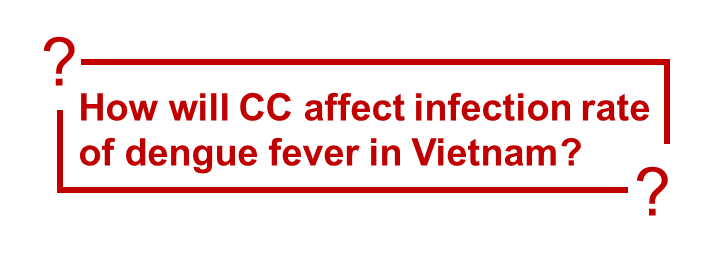 Socioeconomic
Fossil Fuel Use Model
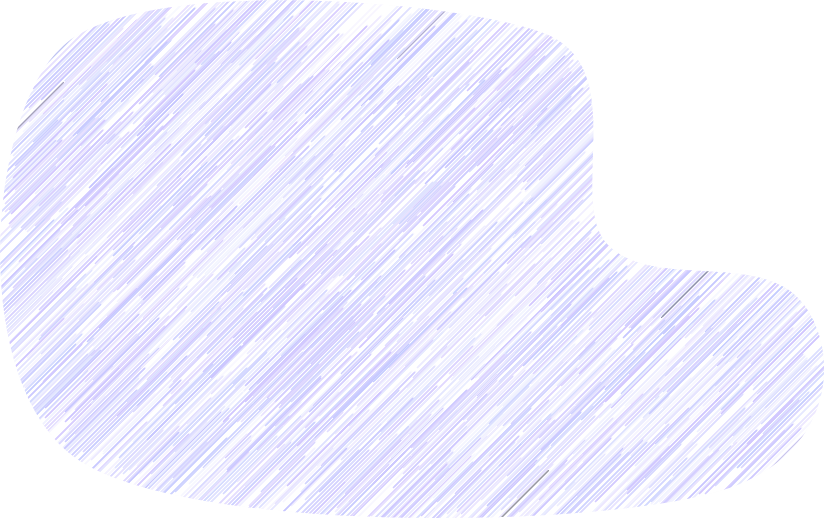 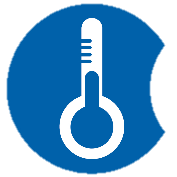 [Source: Gary Geller, GEO Sec]
Data
Observational Data
(environment &
vector distribution)
Climatology
Regional
Climate Model
Global Climate
Model
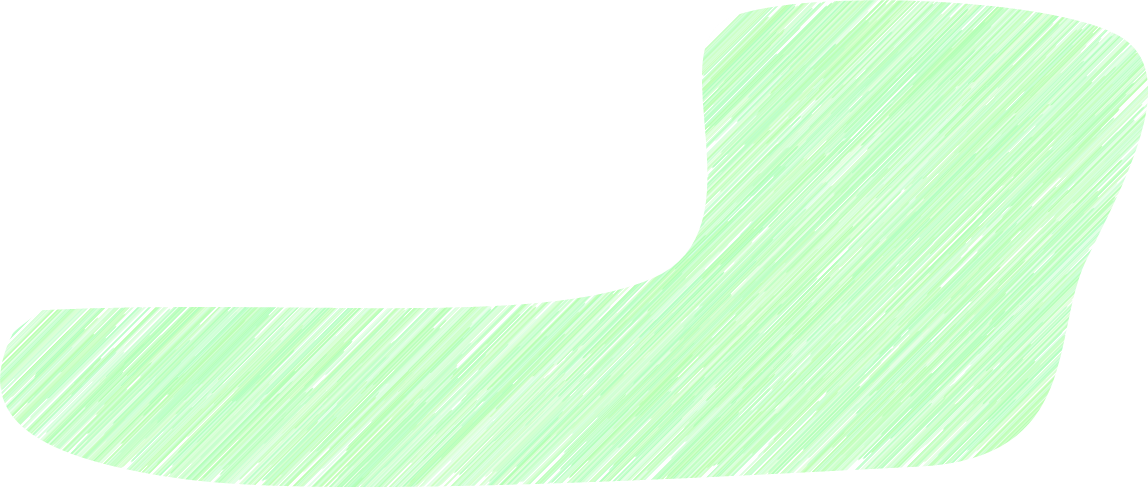 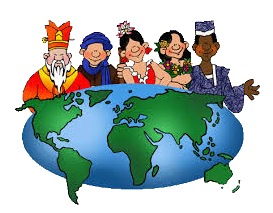 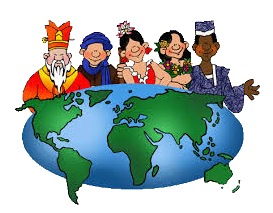 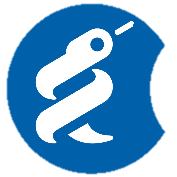 Data
Social Science
Social Science
Data
Data
Vector Niche
Model
Deforestation/
Disturbance Model
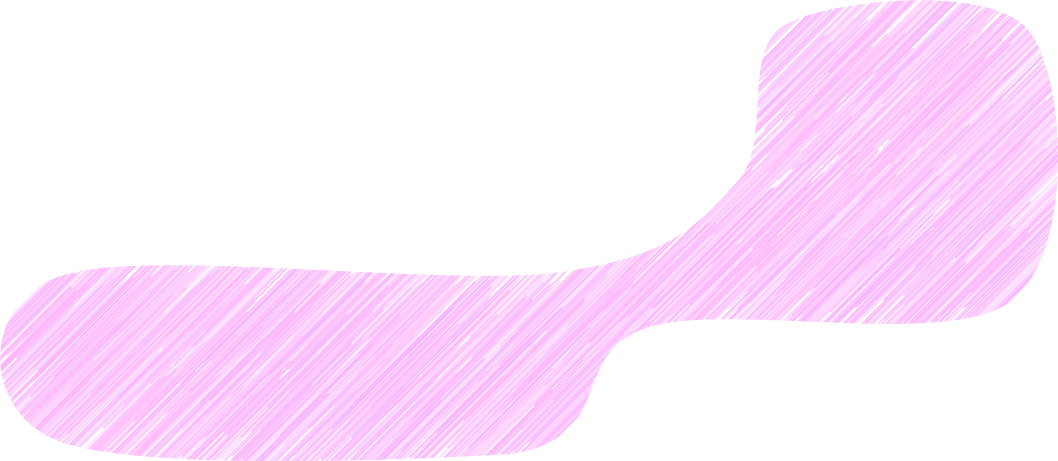 Infection
Rate Model
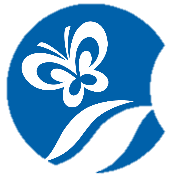 Health
Data
Biodiversity
Human Population Density 
and Distribution Model
Infection Rates
What if…
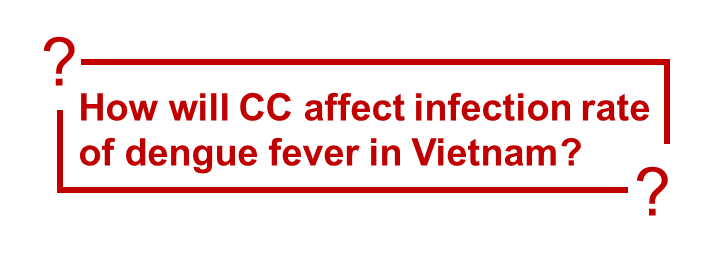 Resources…
Data
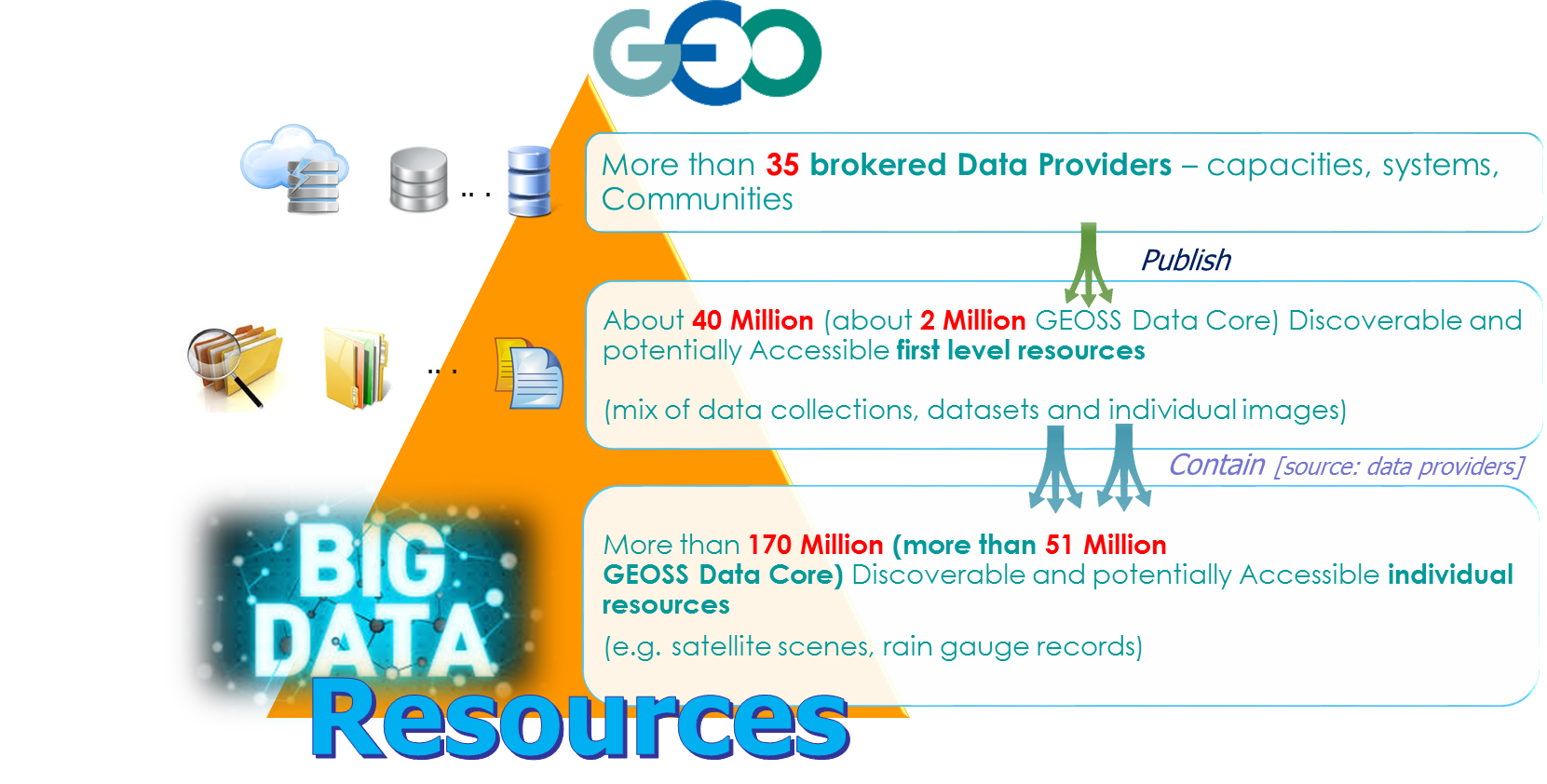 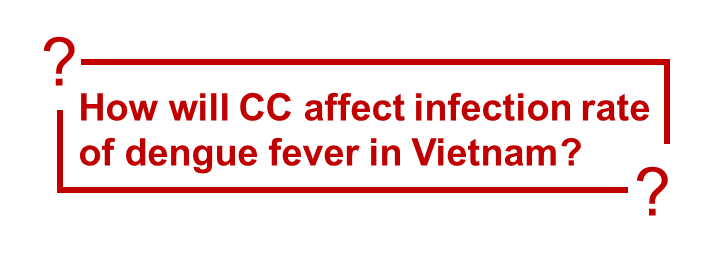 Resources…
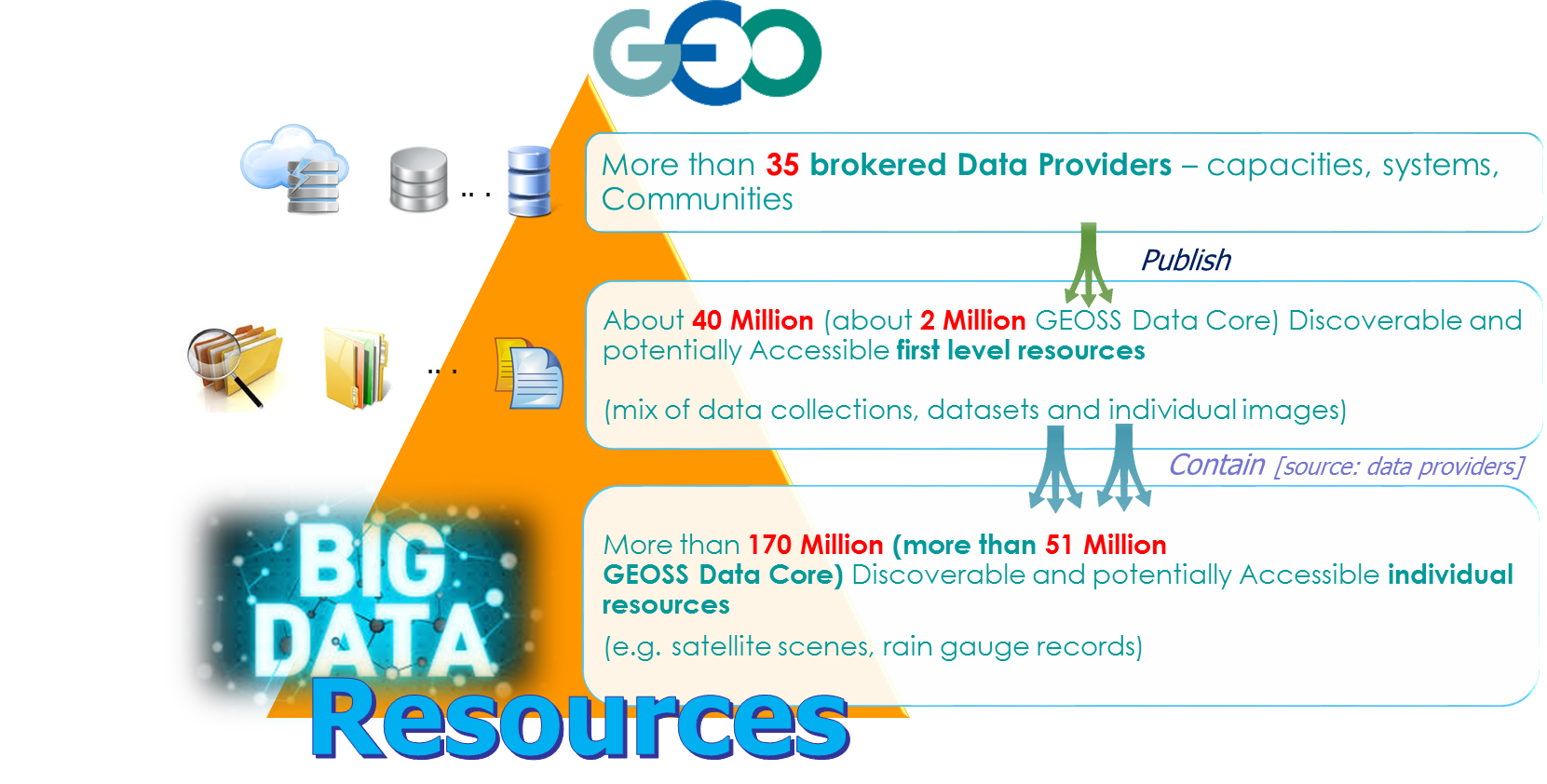 Data
Model
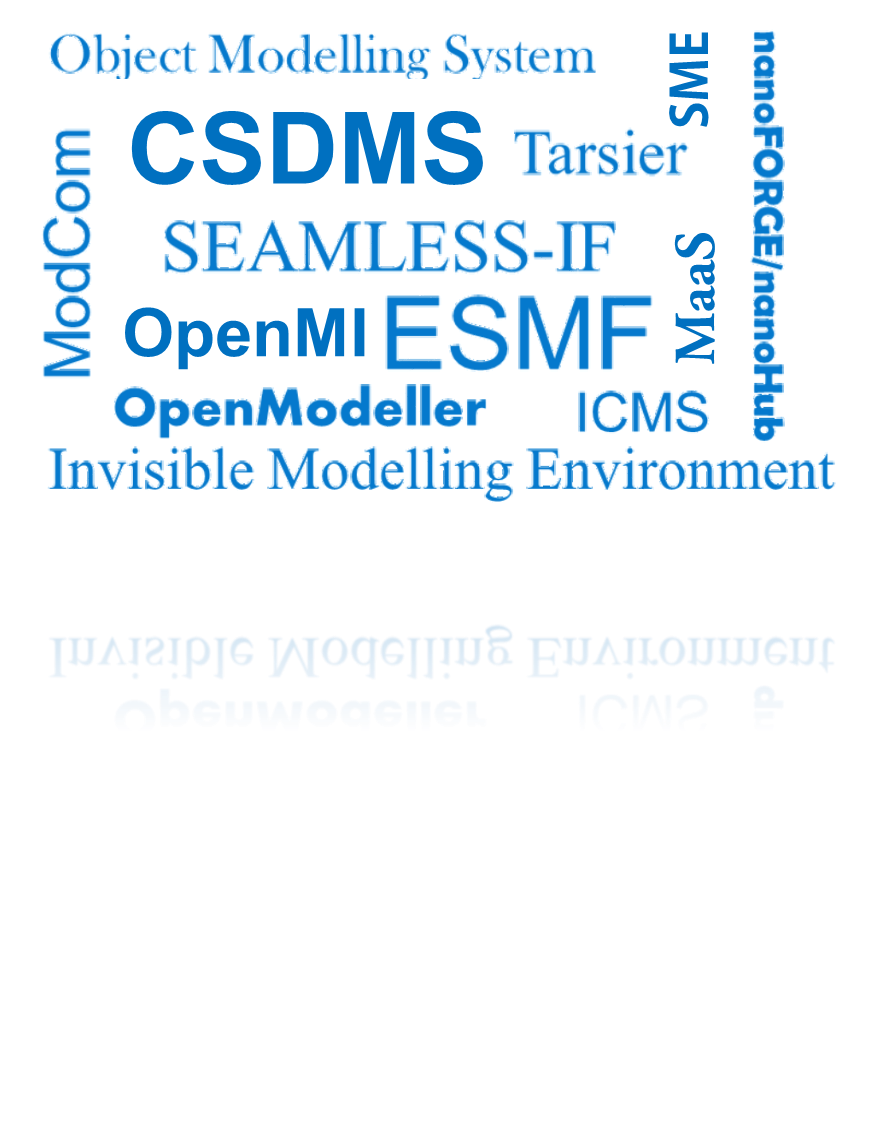 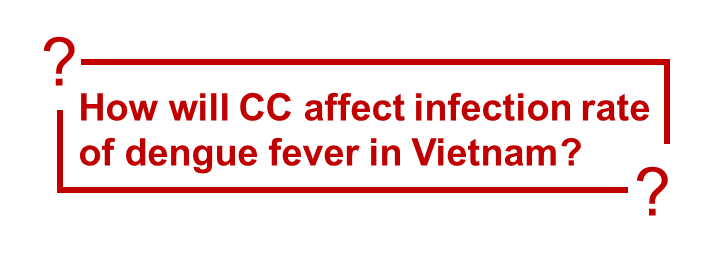 Resources…
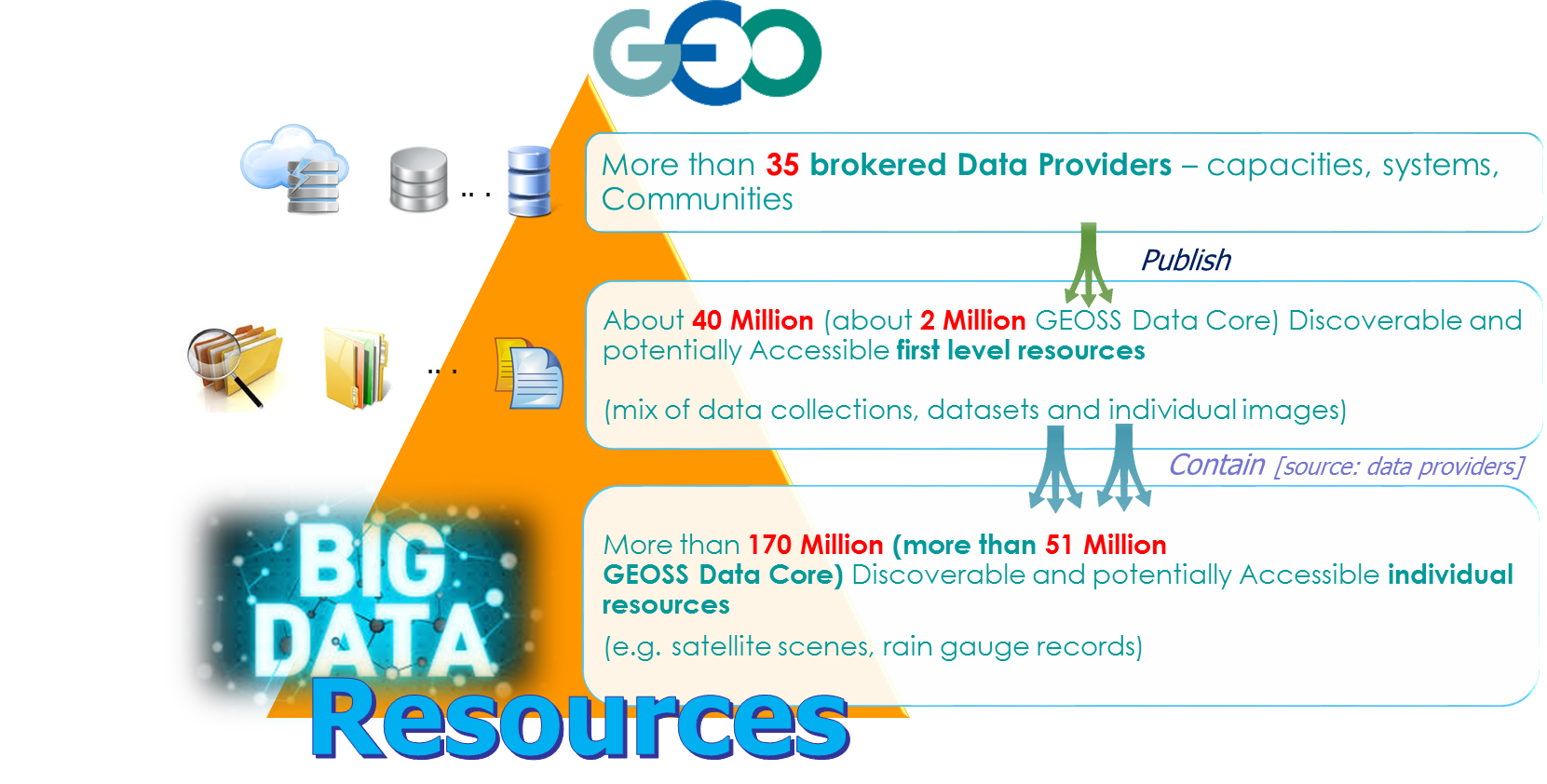 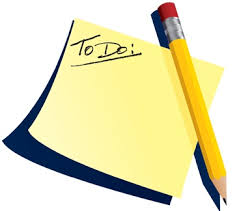 Data
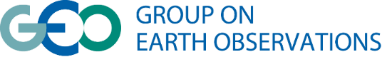 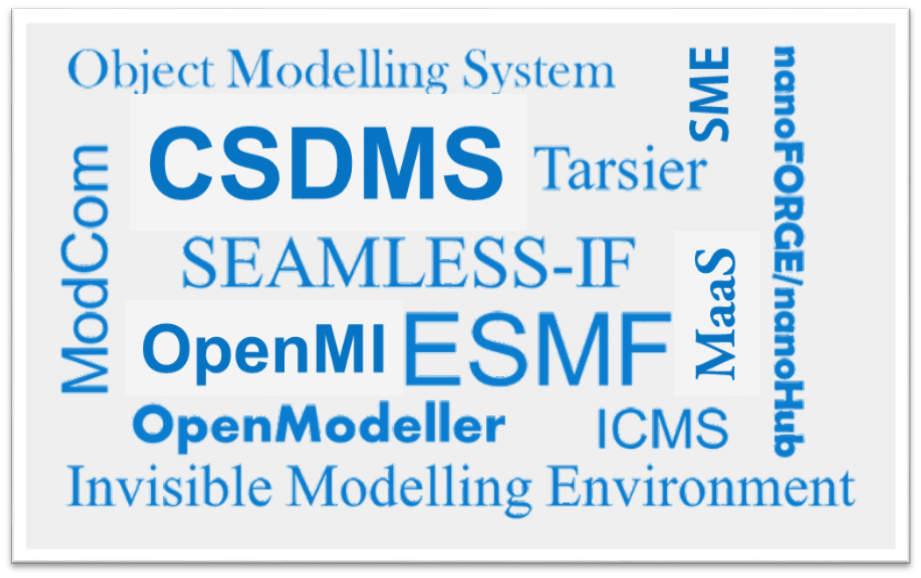 Model
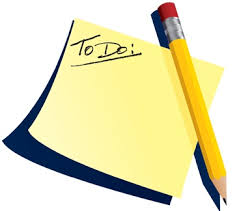 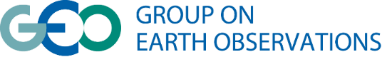 Link (Integration)
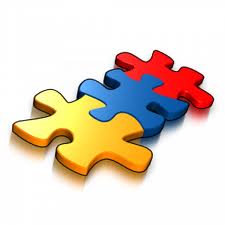 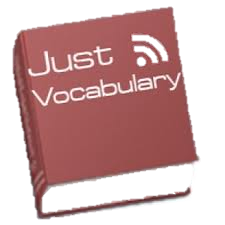 Knowledge Bases (ontologies)
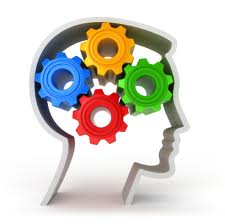 Semantic services
Brokers
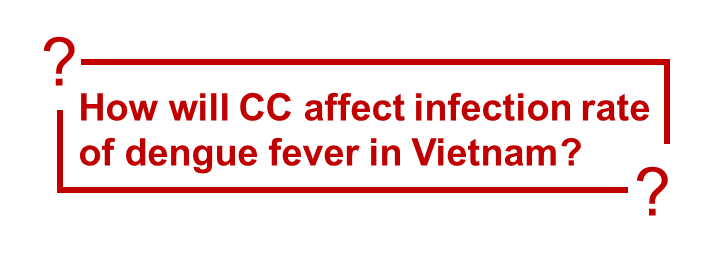 Resources…
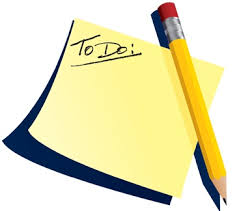 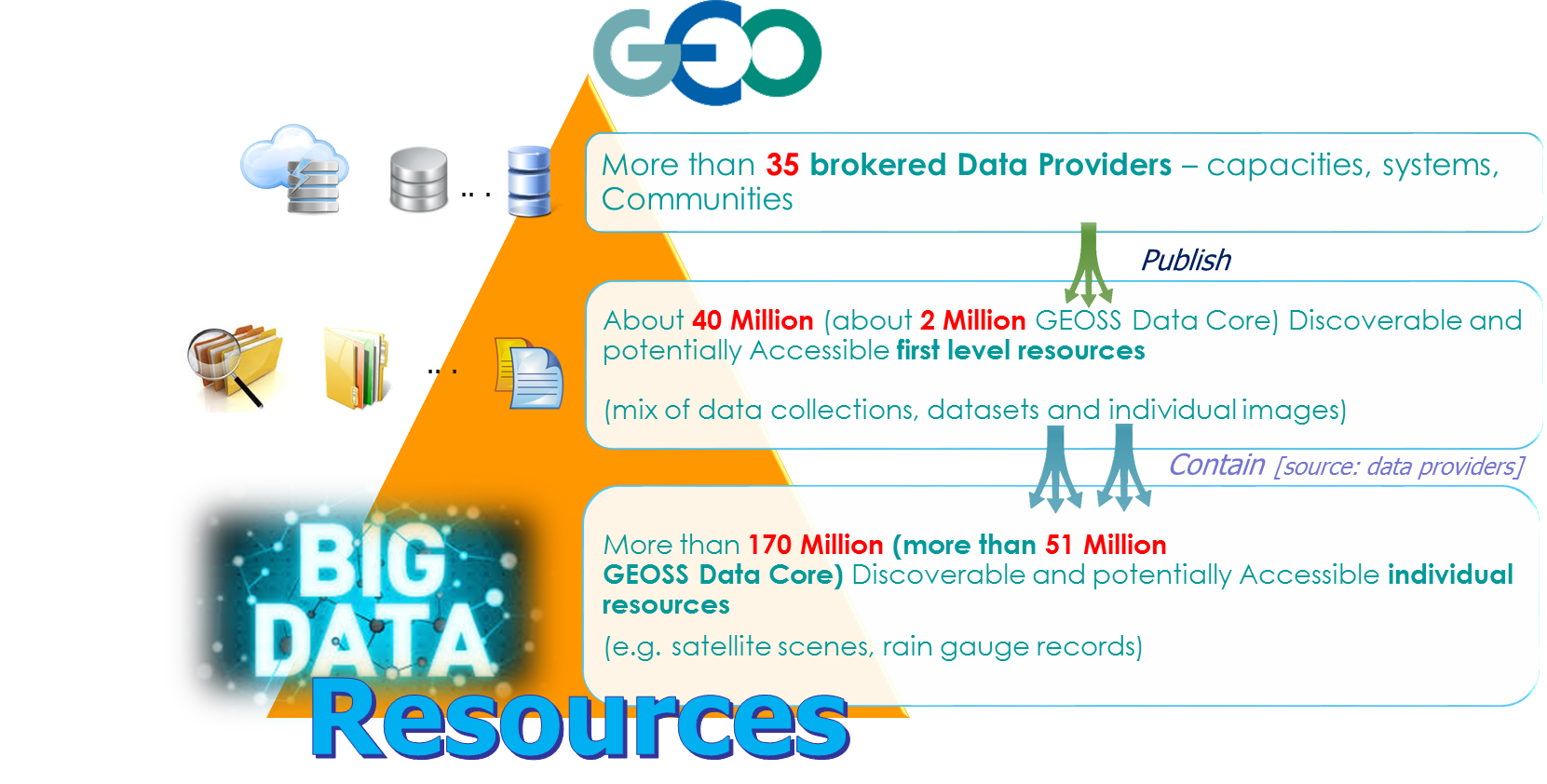 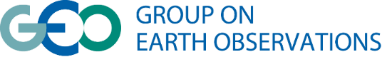 Data
Model
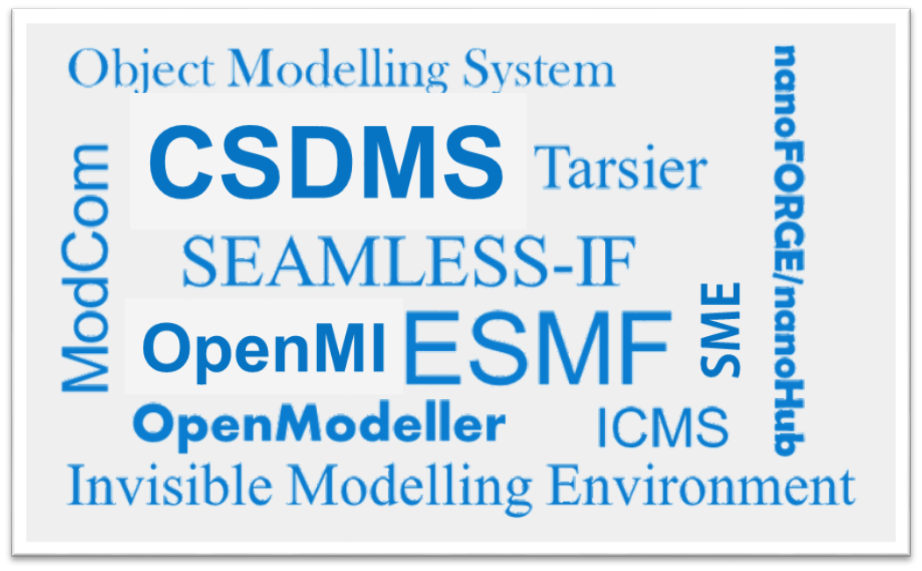 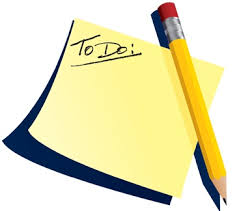 Business Process
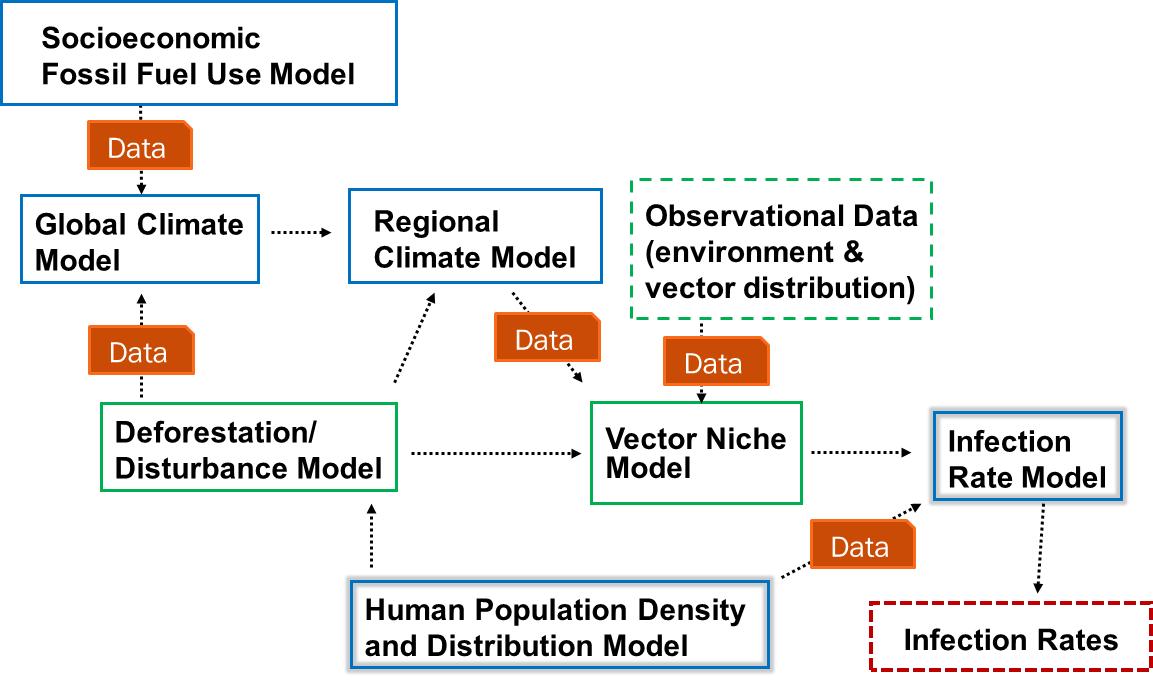 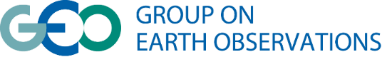 Link (Integration)
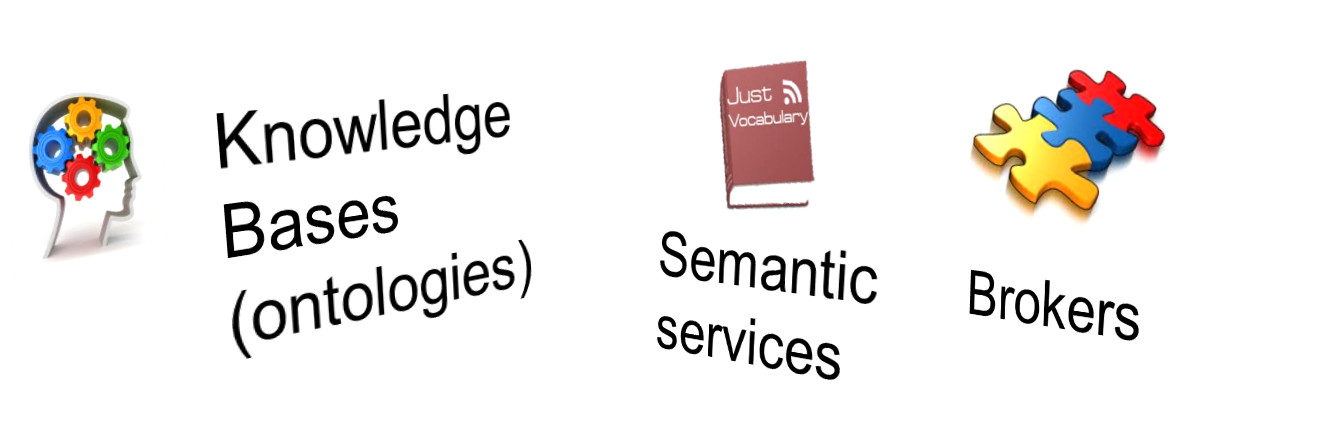 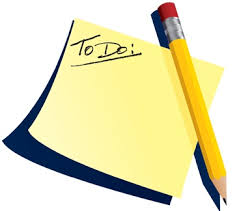 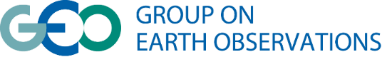 GEO Model Web
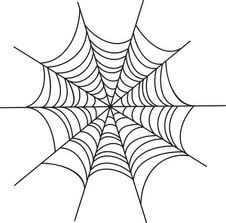 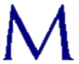 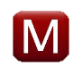 A dynamic web of models, integrated with databases and websites, to form a consultative infrastructure where researchers, managers, policy makers, and the general public can go to gain insight into “what if” questions
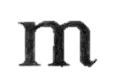 [Coordinators: Stefano Nativi (CNR) and Gary Geller (GEO sec)]
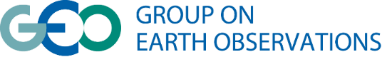 From Data to
Knowledge
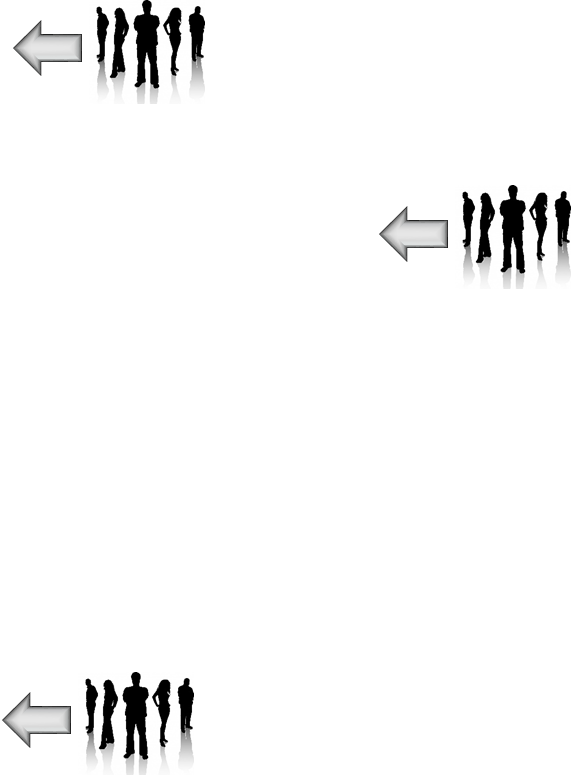 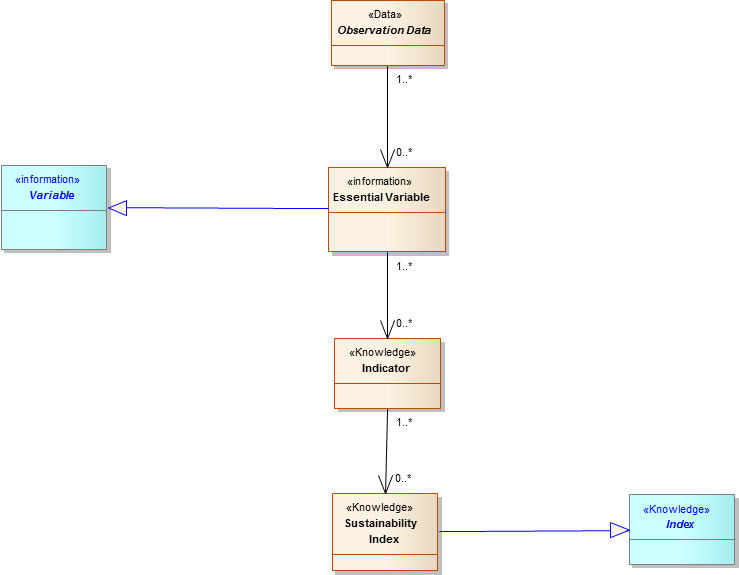 «algorithm»
«algorithm»
«algorithm»
«algorithm»
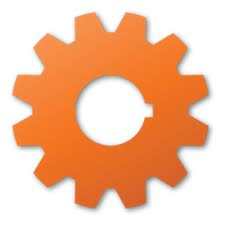 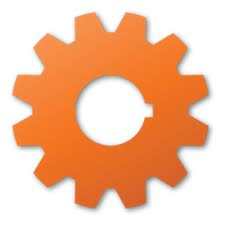 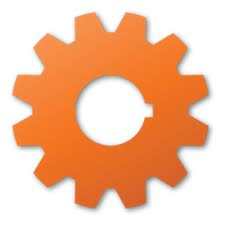 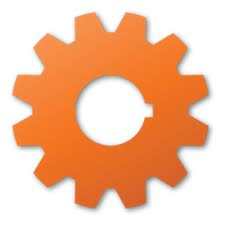 BP
BP
BP
BP
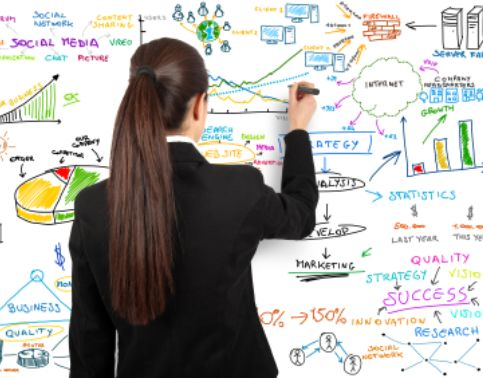 «Wisdom»
addressedBy
What if ...
0..*
1..*
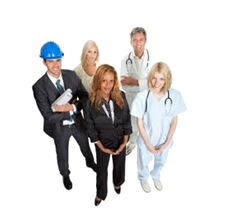 Social Ecosystem
1..*
relatedTo
0..*
«Wisdom»
Scientific
Challenge
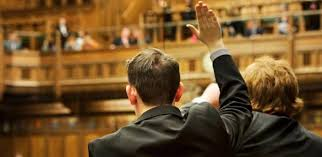 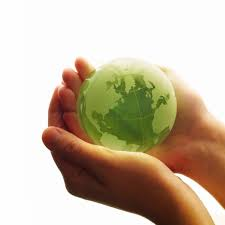 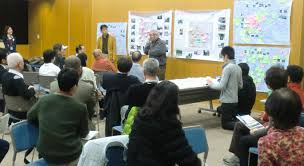 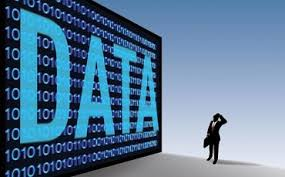 Policy Makers
(Citizens)
Environmental Experts
(Practitioners)
Global Change Experts
(Educators)
EO Data Experts
(IT experts)
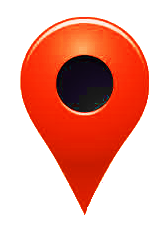 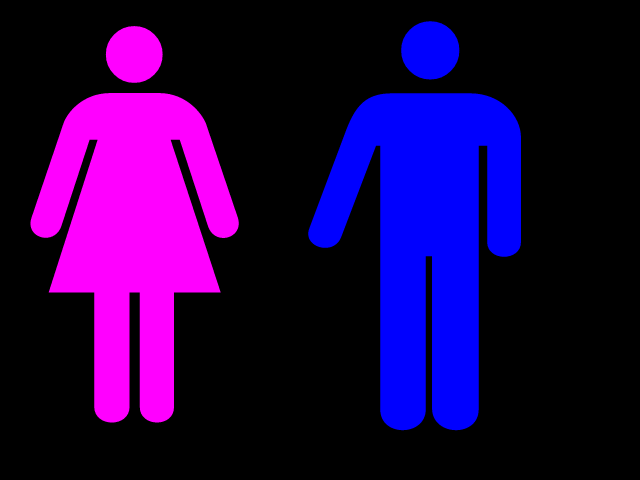 Tomorrow
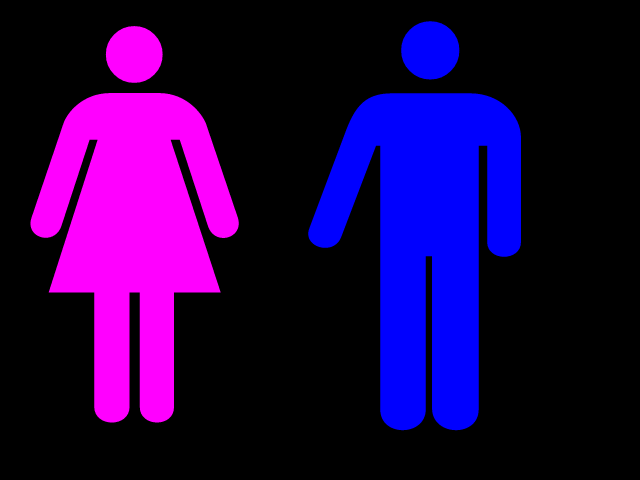 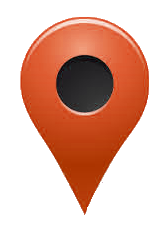 Re-use
Today
Interoperability Level
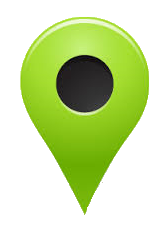 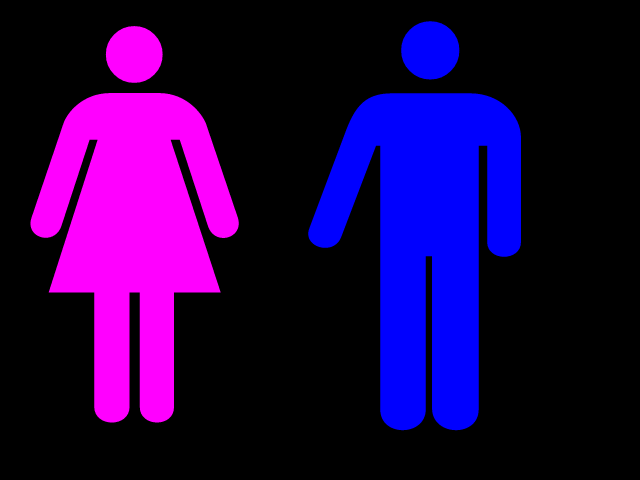 Access
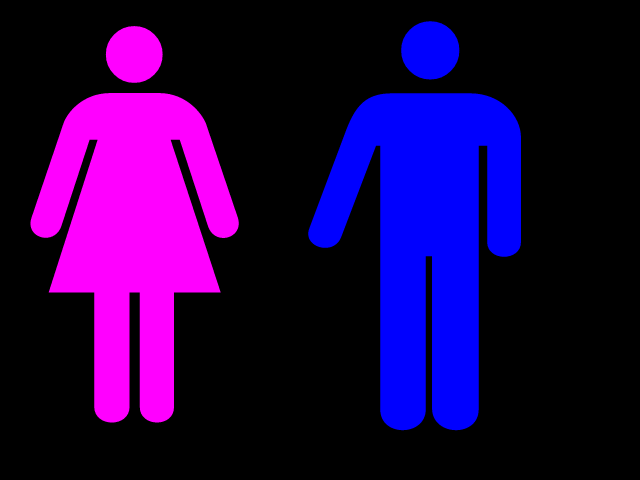 Discover
Observations
Essential Variables
Indicators
(Sustainability) Indexes
From Data to Knowledge
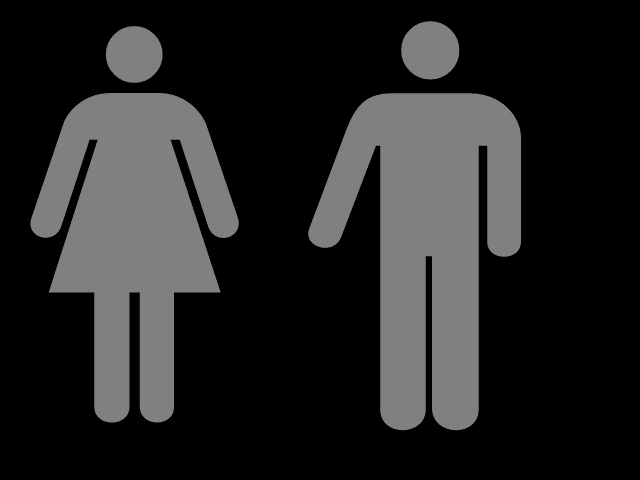 Data Volume
Users
GCI 2.0 Achievements
(From a “Catalog of Catalogs” to) a multi-disciplinary Brokering Platform
(From discoverability to) accessibility and harmonization
(From an infrastructure to) cloud-based software ecosystem
(From a virtual governance to) collaborative-acknowledged governance
Future Work
From Observation to Knowledge management
Add socio-economic data
Add scientific models
Establish a Social ecosystem (a VRE) to capture expert knowledge
From accessibility to re-usability and re-producibility
Thank you !
Questions?
Generally Recognized Barriers (especially for GEOSS)
Problem: service users need to know the nature and location of service providers, 
making it difficult to bind and dynamically change the bindings between users and providers
Solution: The broker pattern separates users of services (clients) from providers of services (servers) by inserting an intermediary, called a broker. 
When a client needs a service, it queries a broker via a service interface. The broker then forwards the client’s service request to a server, which processes the request